Conducting Research in Space –A Journey Towards the International Space Station
Dr. Brock J. LaMeres
Associate Professor
Electrical & Computer Engineering
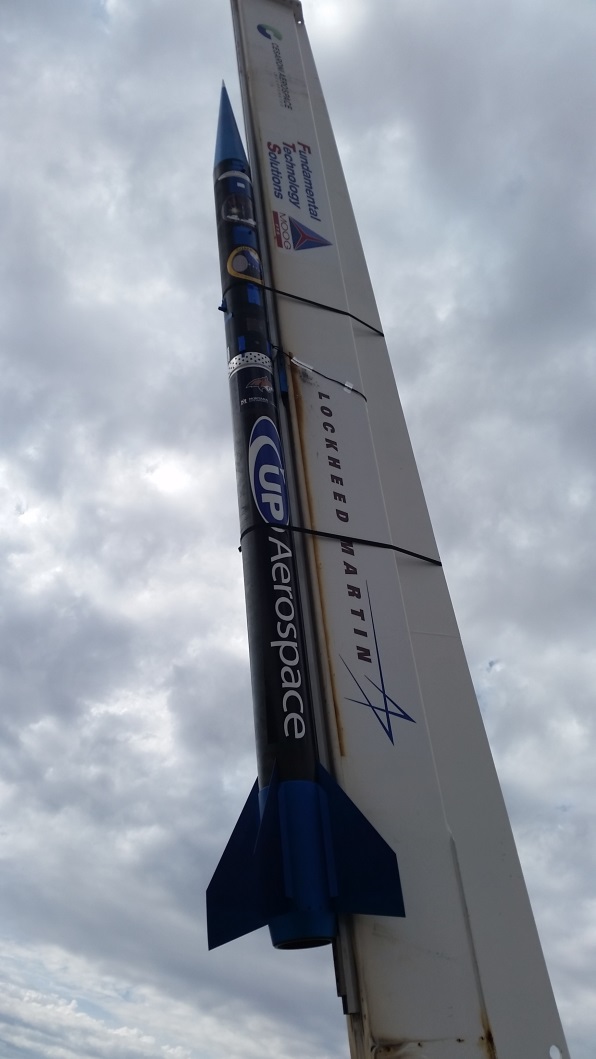 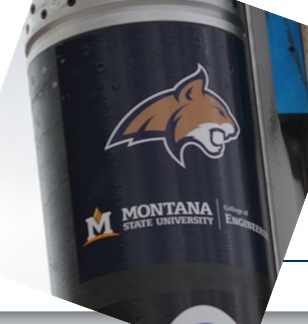 What I’d Like to Share Tonight
Motivation for Conducting Research in Space
Common Mechanisms to Get to (or almost) Space
My Research in Space Computer Systems
Existing/Future MSU Missions
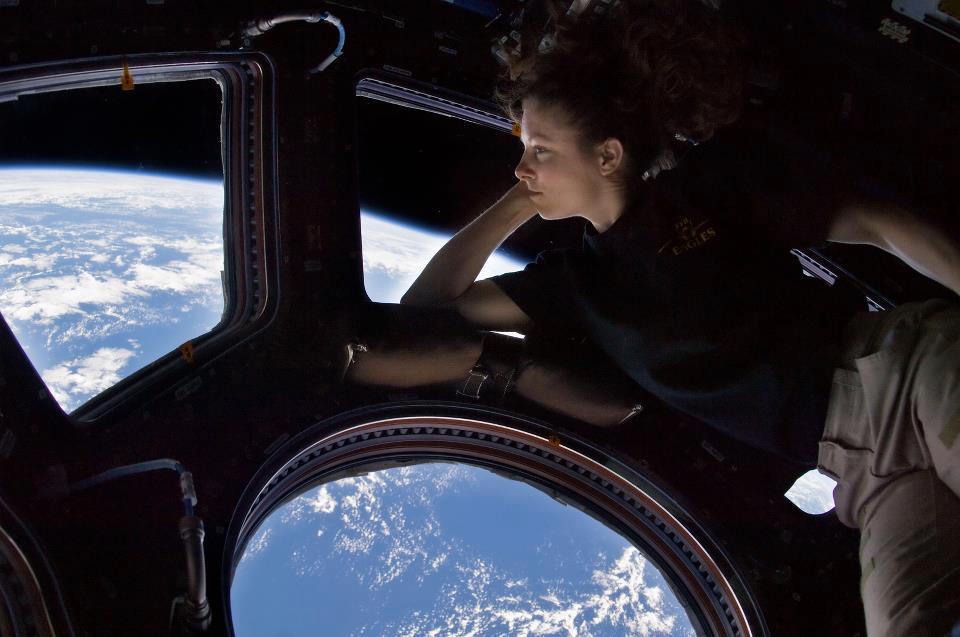 2
1) Motivation for 
Research in Space
3
First, What is Space?
Definition: The Region beyond Earth’s Atmosphere Webster’s
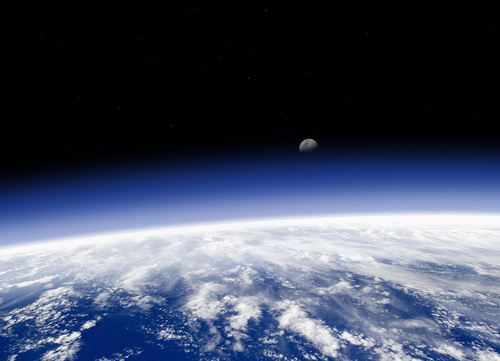 Most agree space starts at 100 km (328,000 ft, 62 miles) above sea level
4
Some Perspective
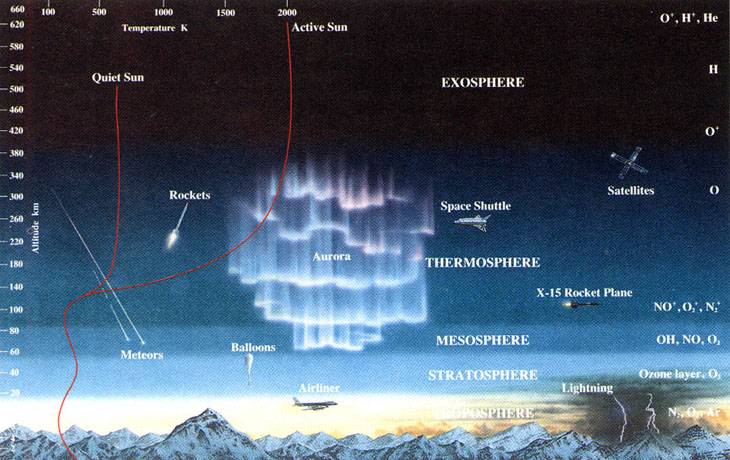 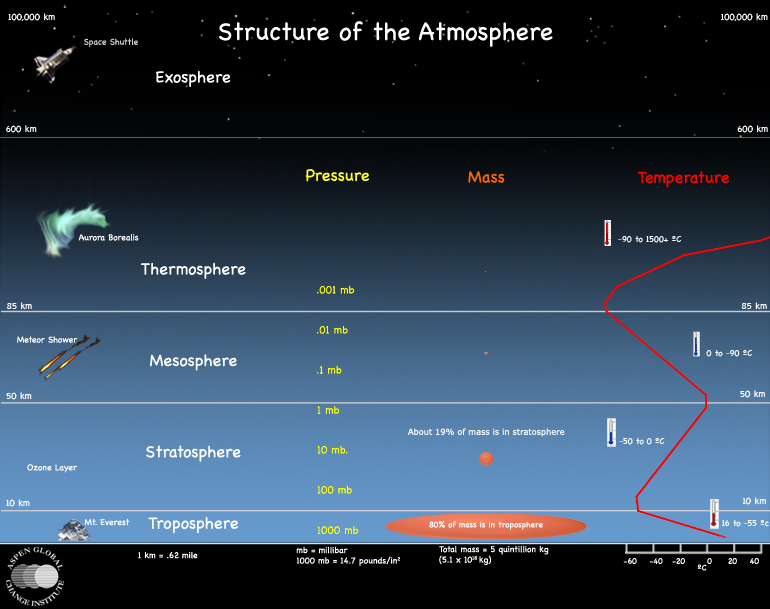 5
More Perspective
To the Moon,  384,000 km
Common Orbits
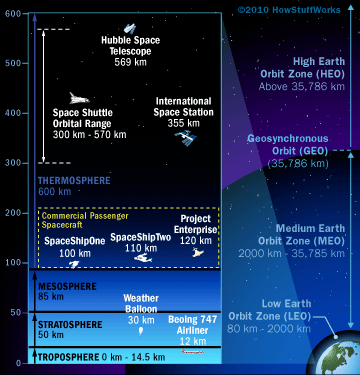 6
More Perspective
To the Moon,  384,000 km
Common Orbits
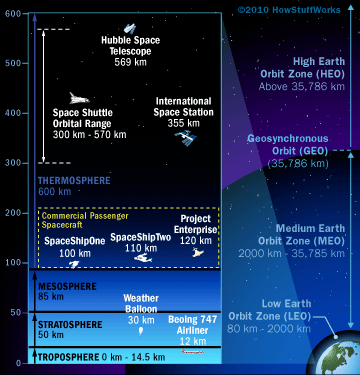 Famous Stuff in LEO
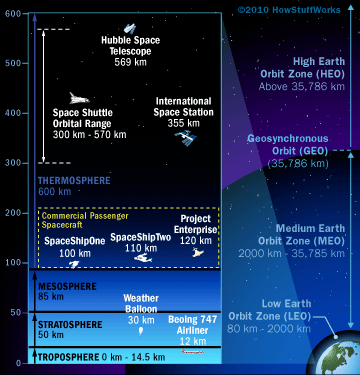 7
More Perspective
To the Moon,  384,000 km
Common Orbits
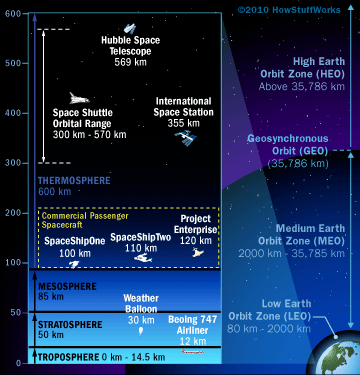 Famous Stuff in LEO
Famous Stuff in ~GEO
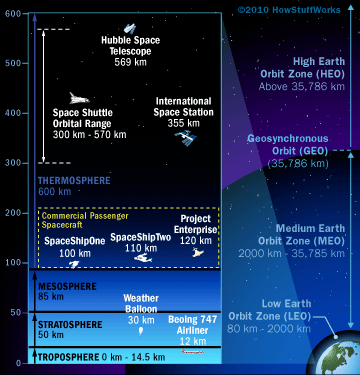 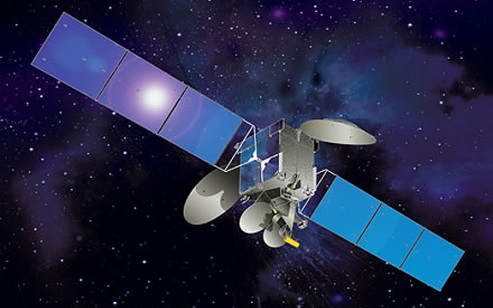 ComSats
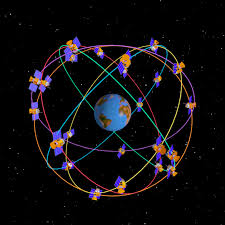 GPS
8
The Space Environment: Atmosphere
As we go higher, the atmosphere diminishes…
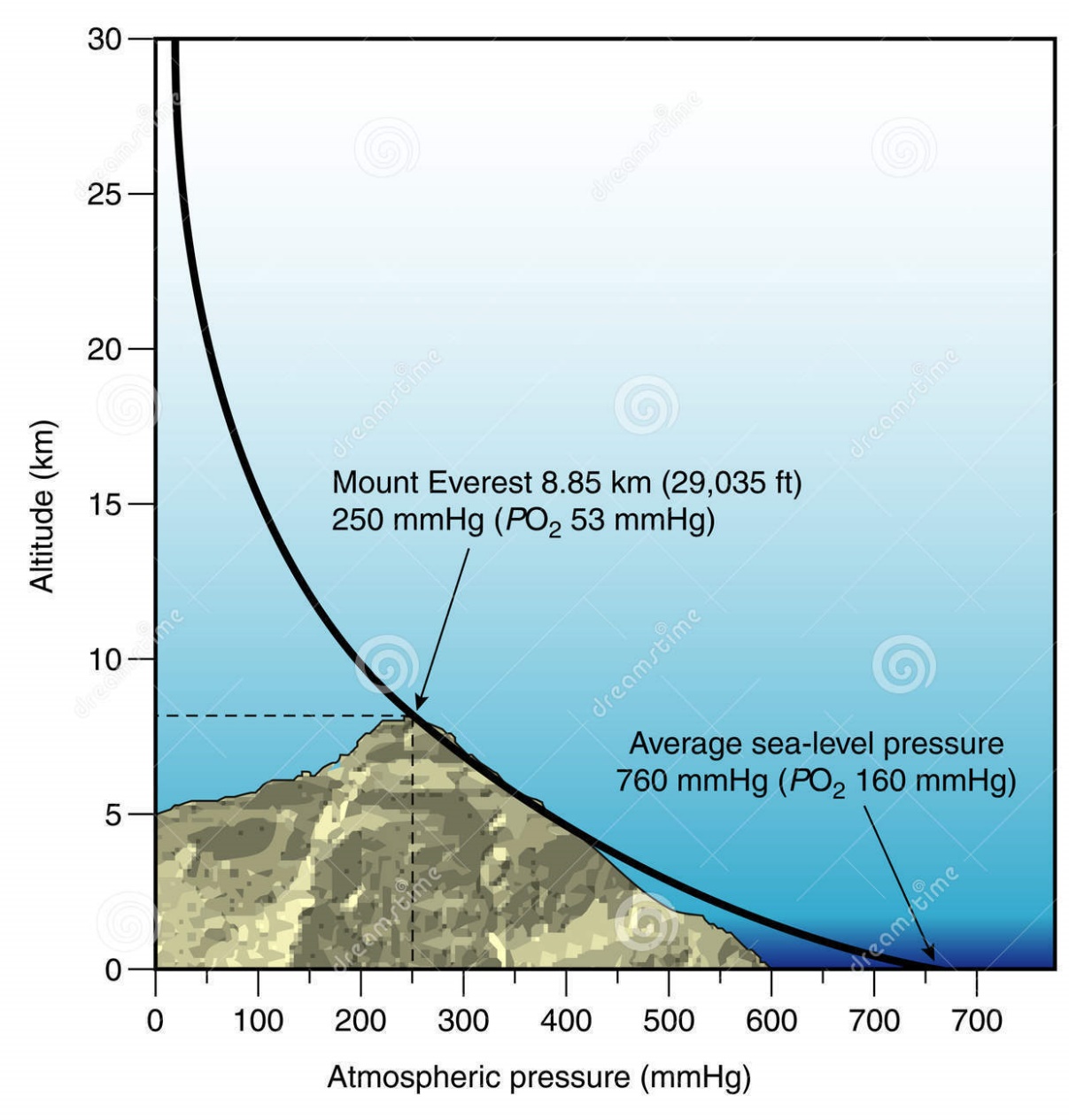 At 100,000 feet you are out of 99% of the atmosphere
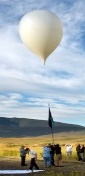 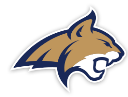 This altitude is reached thousands of time per day by weather balloons (~200/day in the US)
You Are Here
9
The Space Environment: Atmosphere
Our Atmosphere is incredibly THIN…
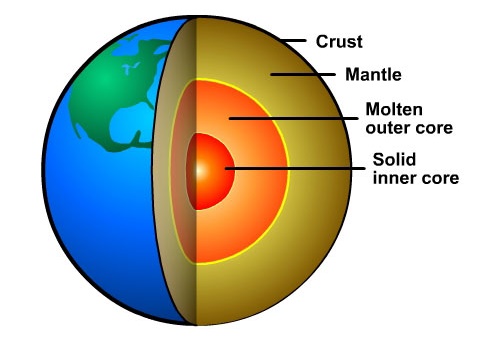 Atmosphere
+100km
(1.5% of Earth’s Radius)
Radius of the Earth (Re)
6,371 km
10
The Space Environment: Gravity
As we go higher, gravity diminishes…
gh = new gravitational acceleration
h = height above sea level
Re = radius of the Earth
g0 = Earth gravitational acceleration
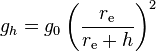 Re
gh = g0
Re + h
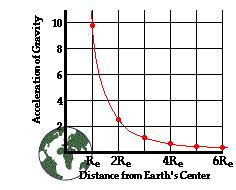 11
The Space Environment: Gravity
But you have to be really far away for micro-gravity, right?
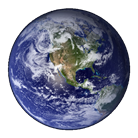 To the Moon,  ~107 Re
7Re
6Re
Re
2Re
3Re
4Re
5Re
1/49 g0
1/36 g0
1/9 g0
1/16 g0
1/25 g0
1 g0
1/4 g0
31,855
km
38,226
km
25,484
km
19,113
km
6,371 km
12,742
km
0
km
Altitude
Low Earth Orbit
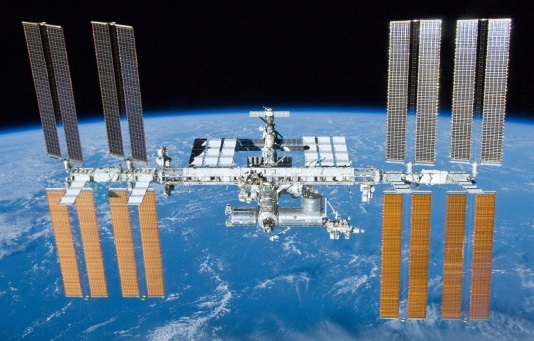 12
The Space Environment: Gravity
But you have to be really far away for micro-gravity???
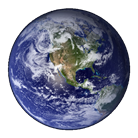 To the Moon,  
~107 Re
7Re
6Re
Re
2Re
3Re
4Re
5Re
1/49 g0
1/36 g0
1/9 g0
1/16 g0
1/25 g0
1 g0
1/4 g0
31,855
km
38,226
km
25,484
km
19,113
km
6,371 km
12,742
km
0
km
Altitude
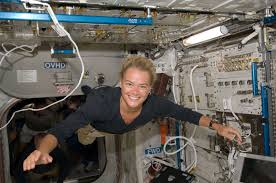 Low Earth Orbit
?
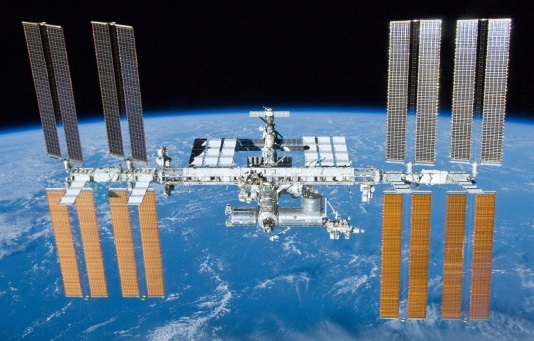 But I’ve seen Astronauts Floating?
13
The Space Environment: Gravity
The key is the word “orbit”
We can use the concept of centripetal force to keep our space craft aloft at low altitudes if we get them going fast enough.
Once in orbit, everything experiences the same “free fall” force toward the Earth.  Thus an orbit mimics zero-gravity just like sky divers experience.
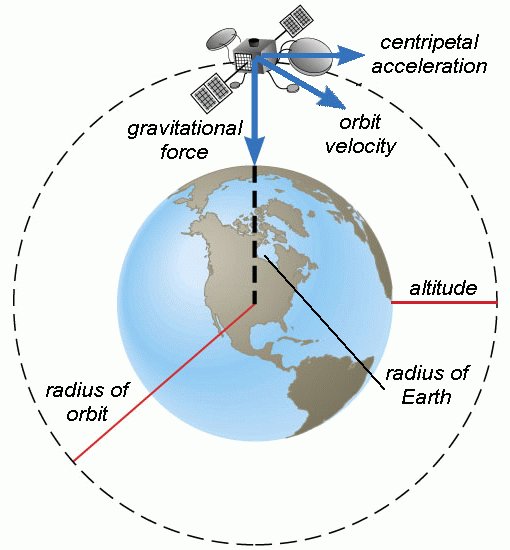 14
The Space Environment: Temperature
As we go higher, the temperature variation is HUGE…
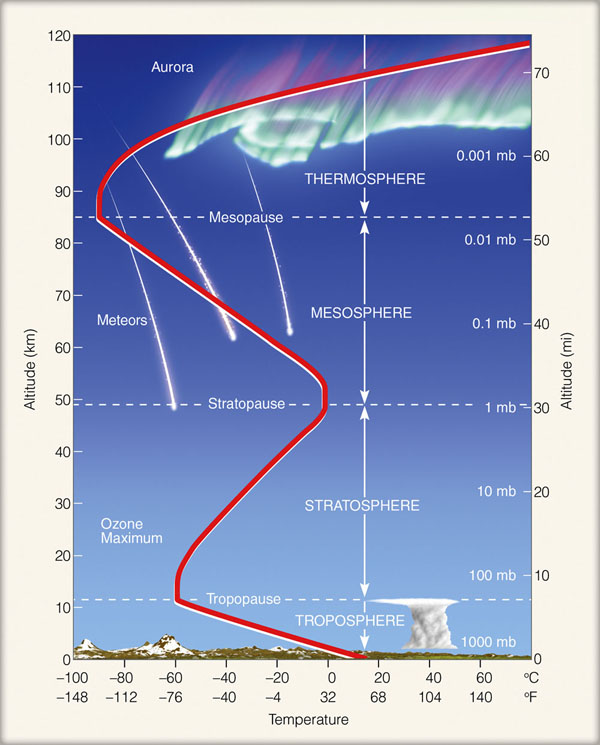 Warms up again due to molecular oxygen absorbing sunlight but not enough air to dissipate heat.
Cools down again because of lack of ozone.
Warms up due to ozone concentration absorbing UV light.
Cools down because of thinning air.
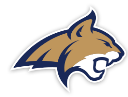 You Are Here
15
The Space Environment: Temperature
In LEO, the temperature goes from:
-157 C (-250 F)
At
Night
+121 C (+250 F)
During the 
Day
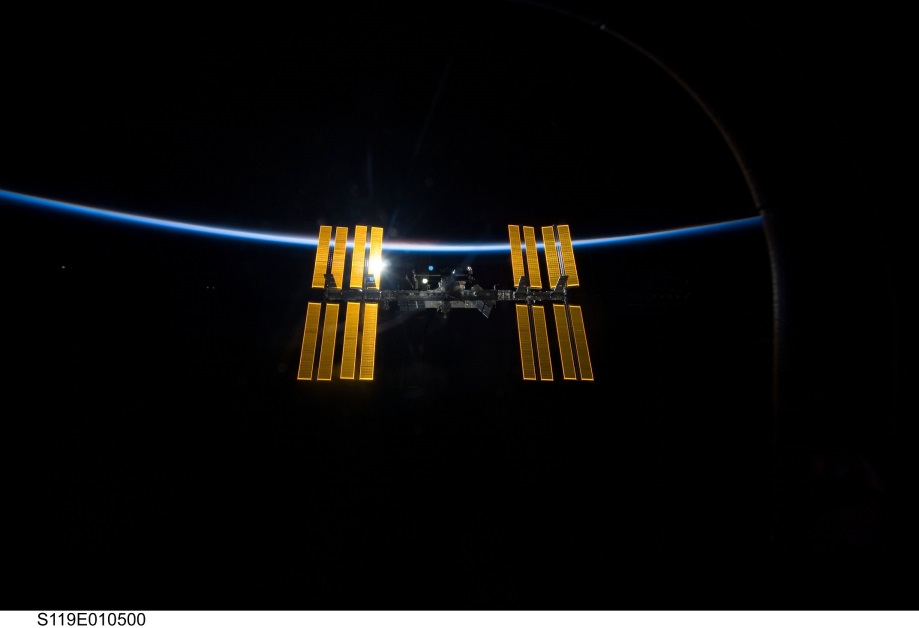 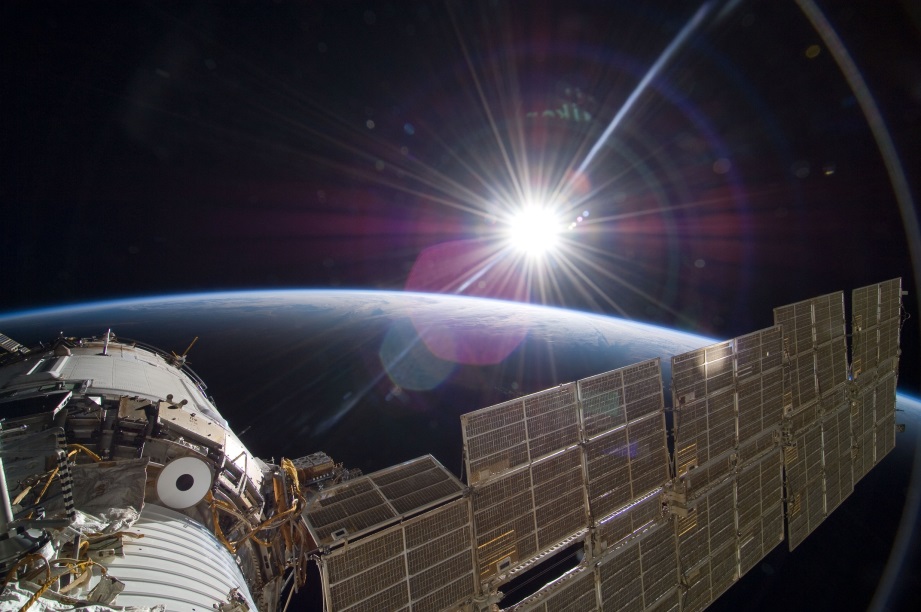 The ISS experiences 15-16 sunrises & sunsets per day!
16
The Space Environment: Radiation
As we go higher, the radiation increases…
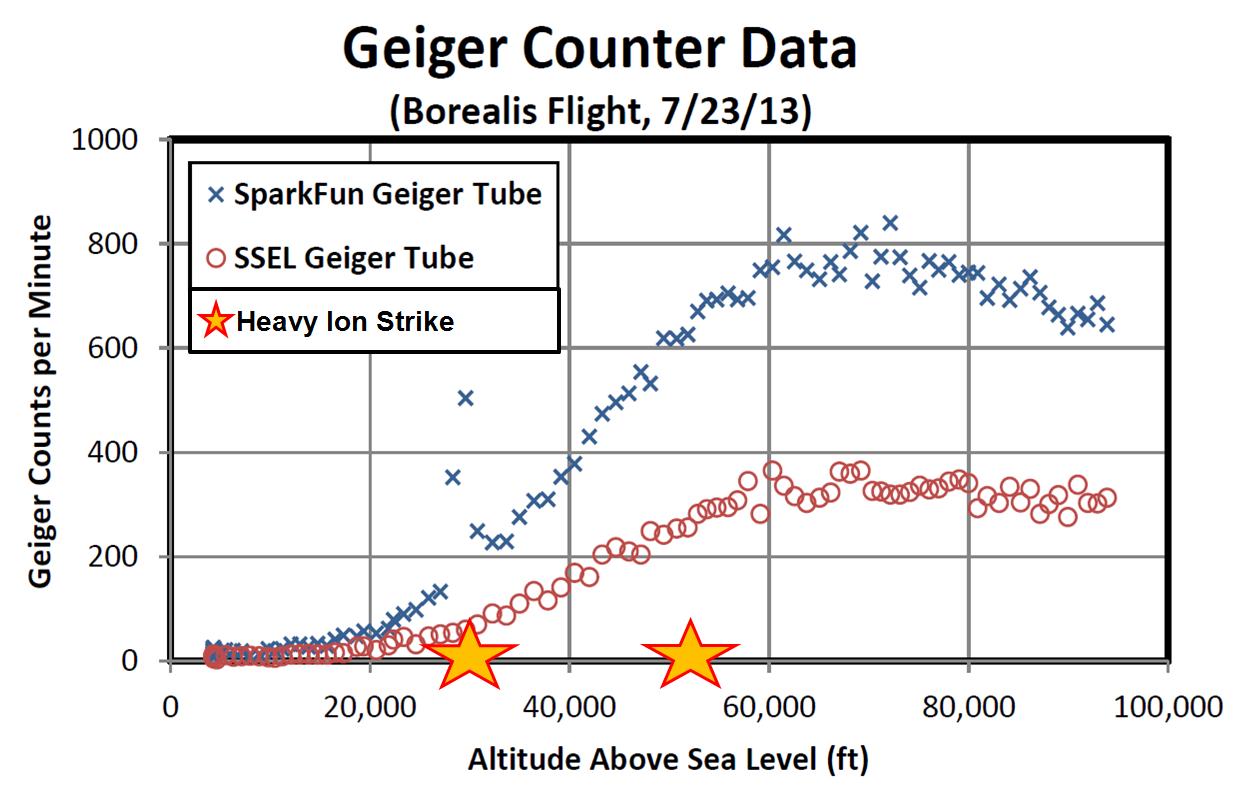 Between 0-100,000 ft, the atmosphere thins and doesn’t block alpha, beta, gamma
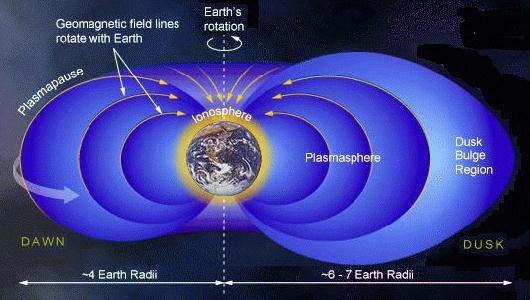 Outside of the Earth’s magnetosphere, cosmic rays and low energy electron/protons are not blocked/deflected.
17
The Space Environment: Radiation
The magnetosphere is large…
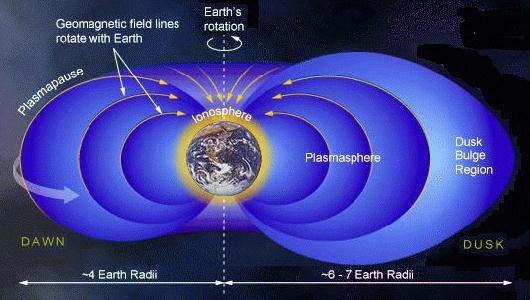 7Re
6Re
Re
2Re
3Re
4Re
4Re
3Re
2Re
Re
5Re
LEO
LEO
38,226
25,484
12,742
12,742
0
0
31,855
19,113
19,113
6,371
6,371
Altitude
(km)
* Normal solar weather conditions
18
The Space Environment: Radiation
But there are regions where the magnetosphere’s protection dips at lower altitudes
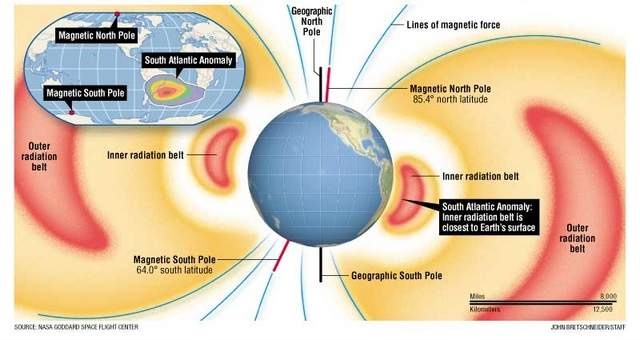 Re
2Re
Altitude
(km)
2,000
0
6,371
19
Motivation for Research in Space
It provides an environment that is difficult to reproduce on Earth
No Atmosphere
Micro Gravity
Extreme Hot / Cold
High Radiation

				



					But what science needs that?
20
Motivation for Research in Space
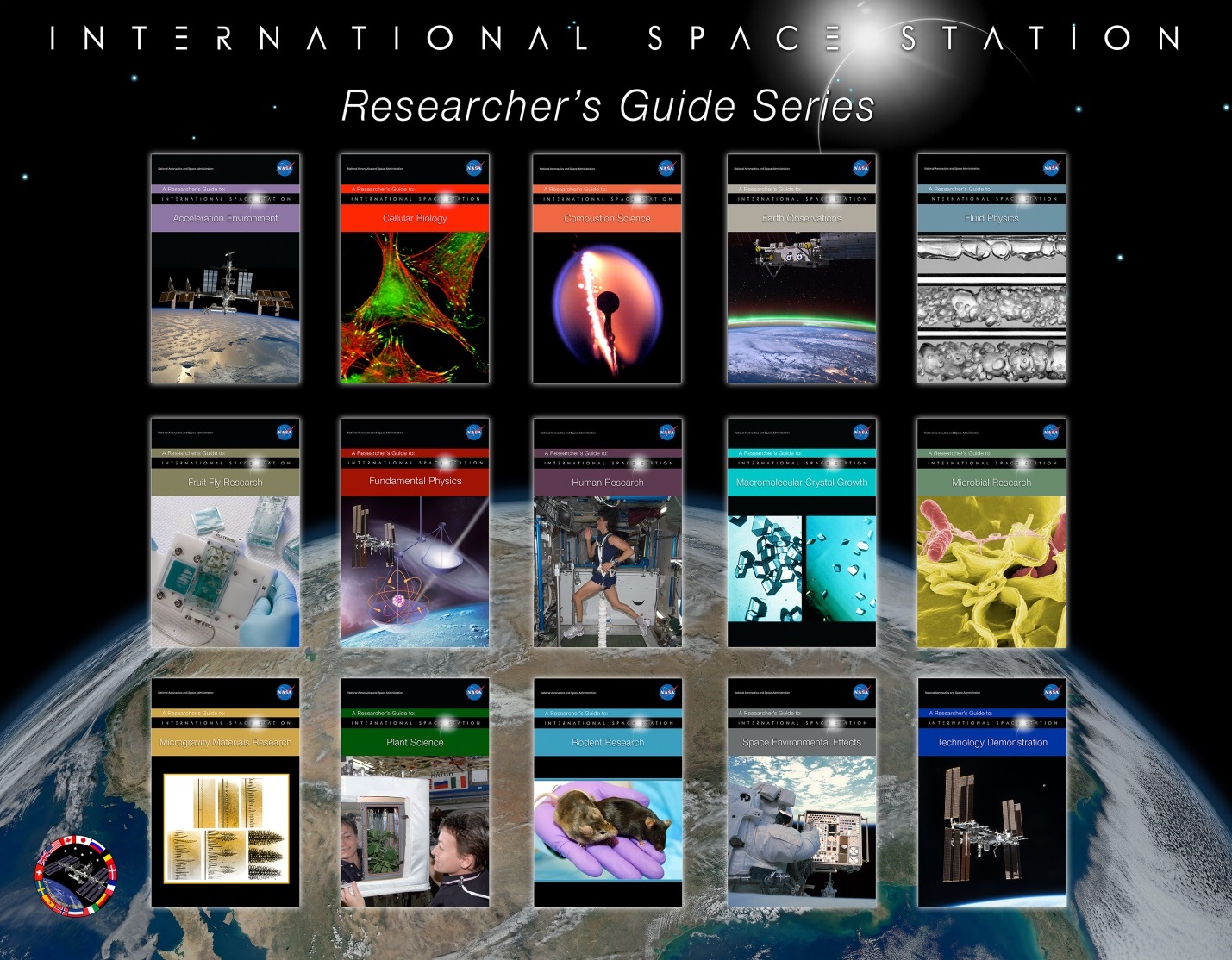 21
2) OK I’m in, how do I get there?
22
Space Vehicles: Balloons
1) Balloons – Not exactly space, but they can provide extreme environments
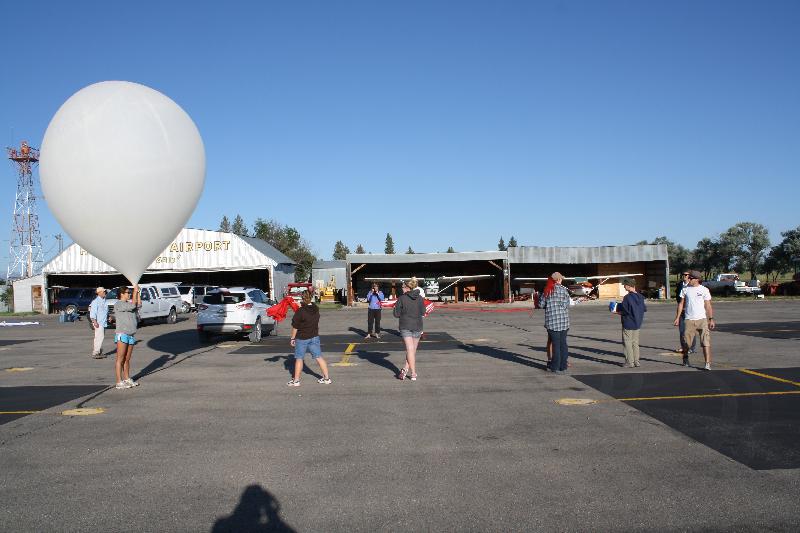 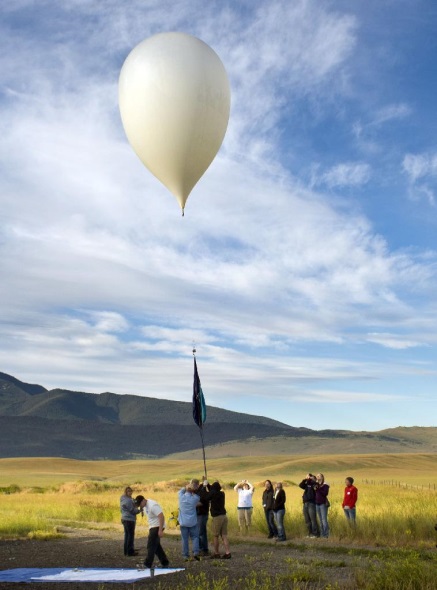 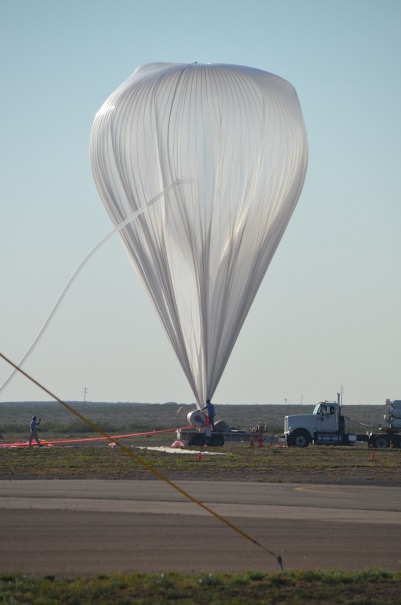 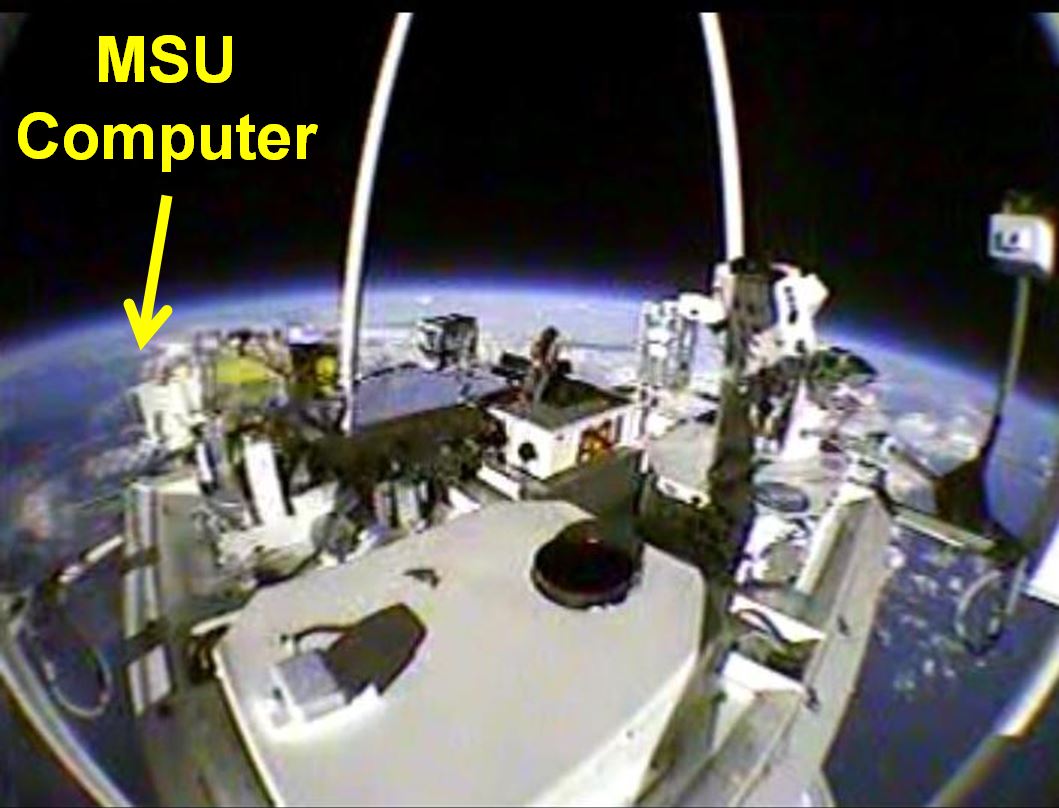 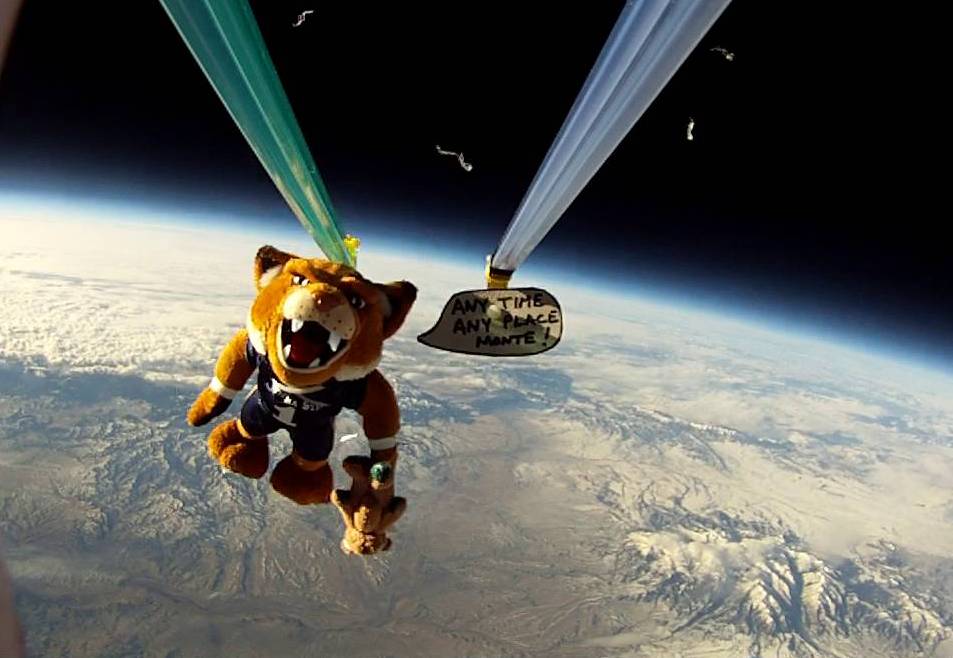 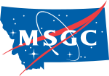 BOREALIS
23
Space Vehicles: Sounding Rockets
2) Sounding Rockets – Technically space, but no orbit.
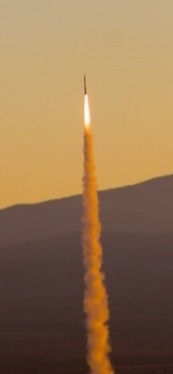 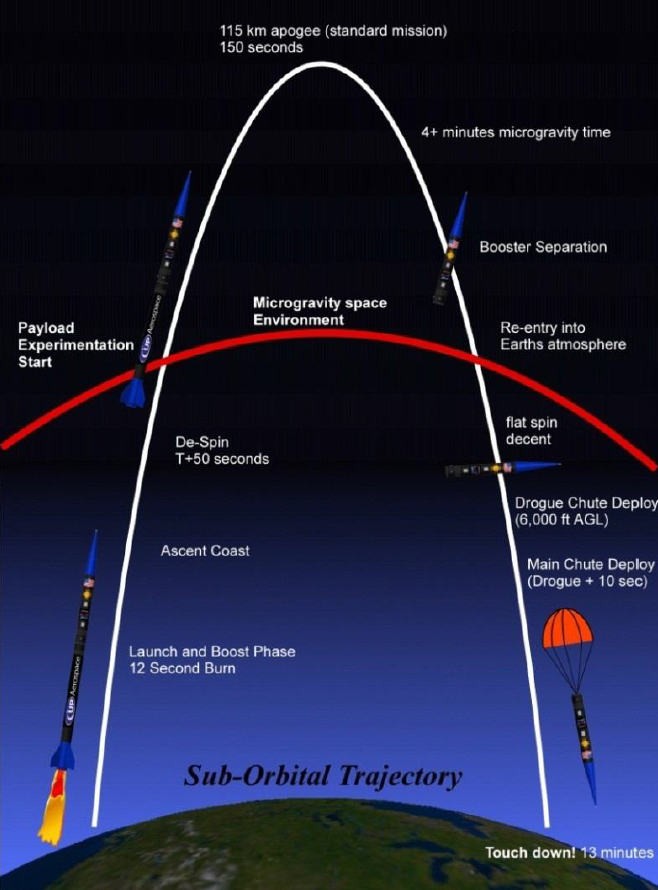 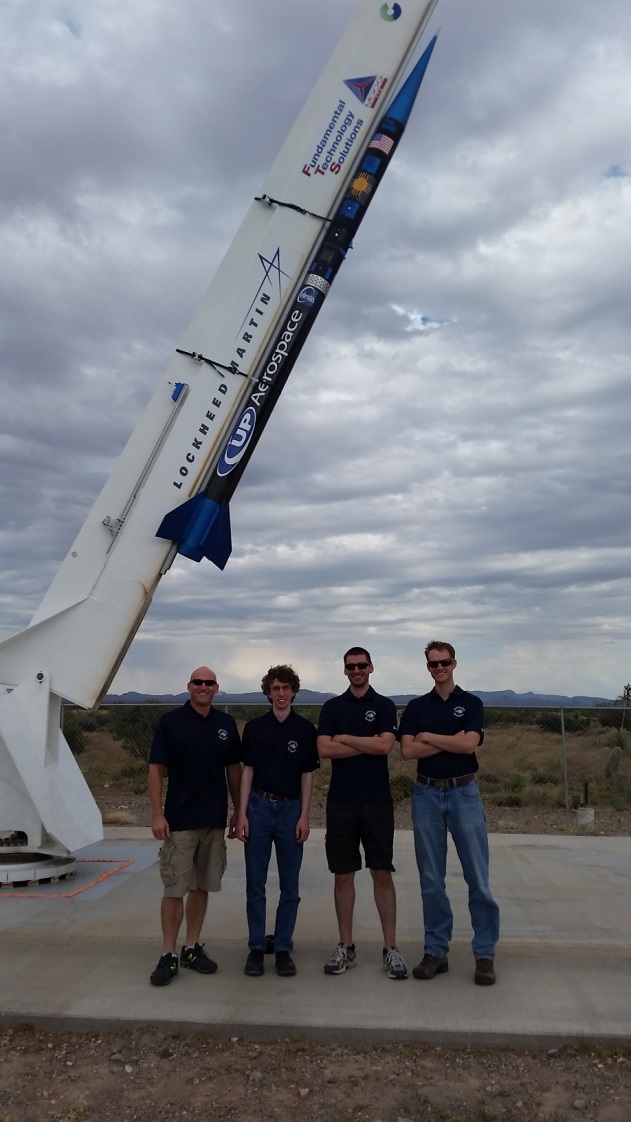 24
Space Vehicles: Small Satellites
3) Small Satellites 
 Orbital missions in LEO can last weeks to 2 years
 CubeSats are all the rage right now (1U, 3U, 6U where U=100mm3).
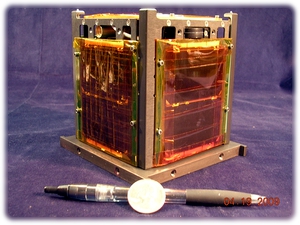 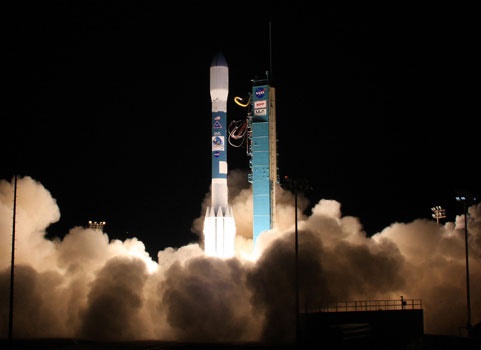 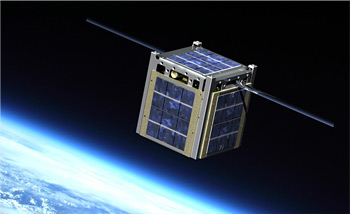 Vehicles can be Taurus XL, Delta 2, etc…
Hiscock Radiation Belt Explorer (HRBE)
25
Space Vehicles: ISS
4) International Space Station 
 Started in 1998. Completed in 2011.  It is dedicated to science in all forms.
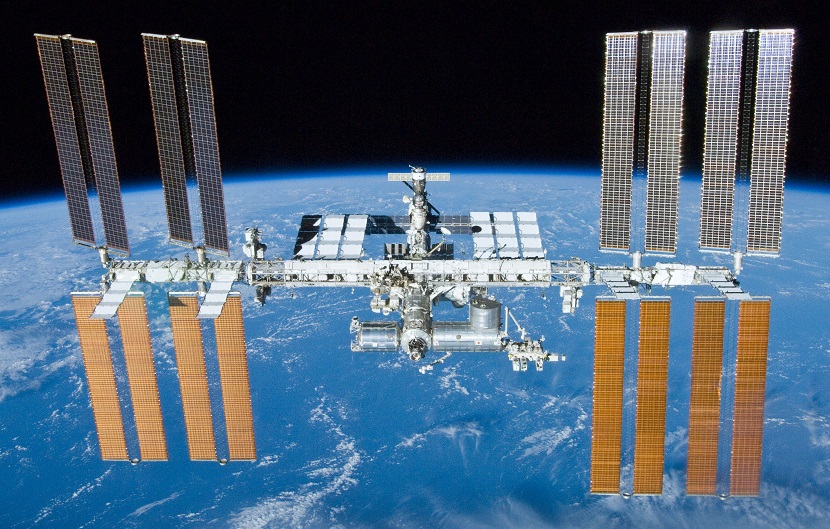 26
Space Vehicles: An Example
One Example of a Provider (NanoRacks) 
 Full service $15k-$30k for 1U CubeSat.  Launches off ISS
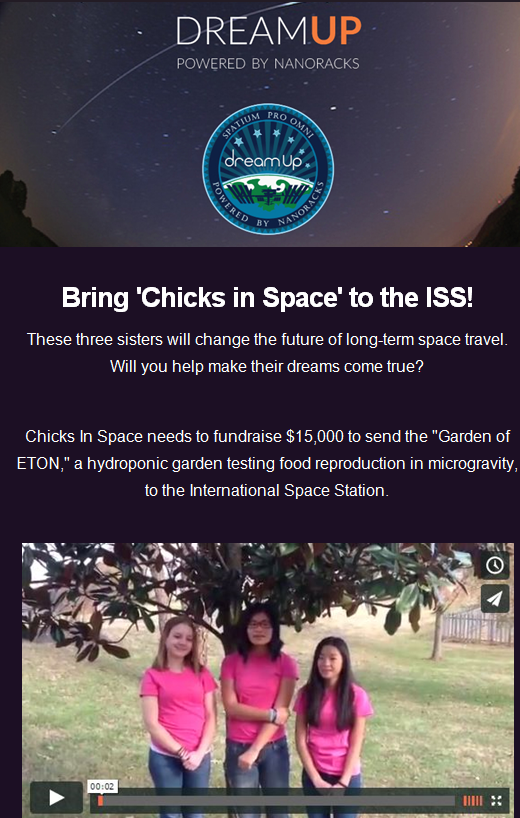 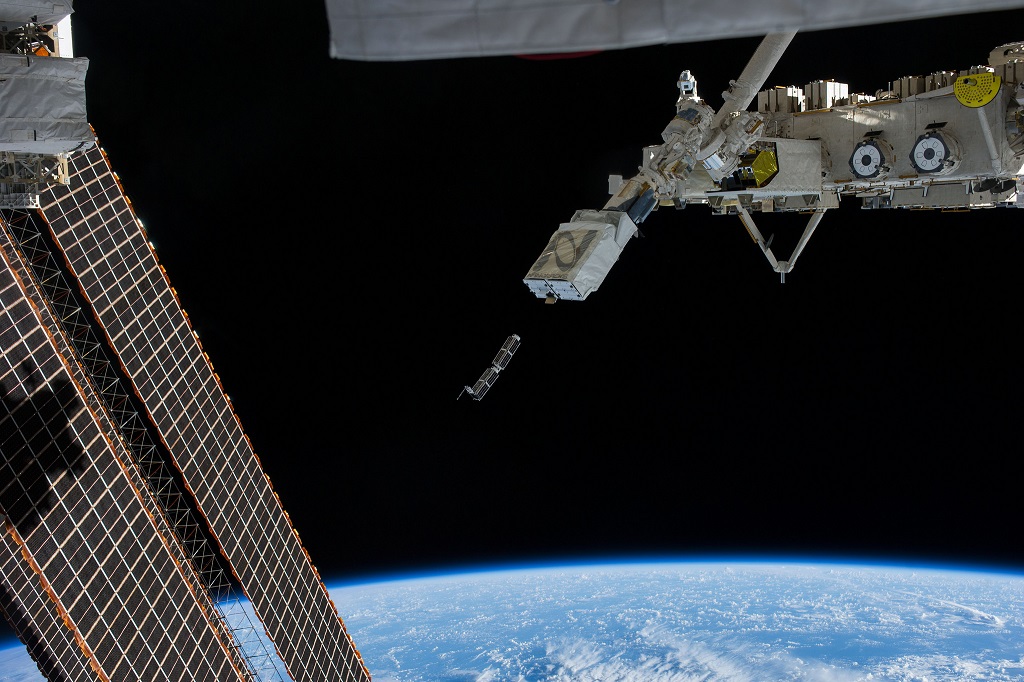 NanoRack CubeSat Deployer
27
3) So what is your involvement?
28
What is Reconfigurable Computing?
A System That Alters Its Hardware as its Normal Operating Procedure
This can be done in real-time or at compile time.
This can be done on the full-chip, or just on certain portions.
Changing the hardware allows it to be optimized for the application at hand.
The typical approach to hardware is to build everything that will ever be needed.
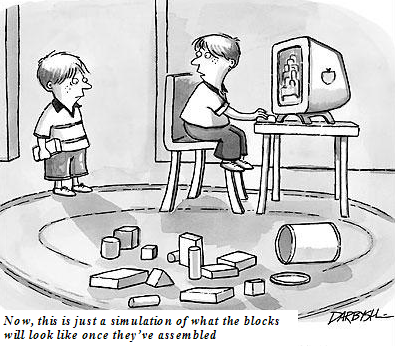 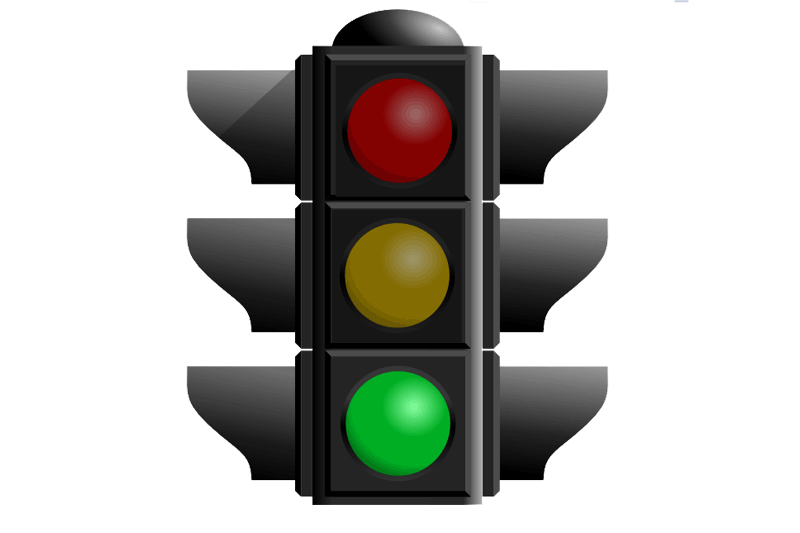 In Reconfigurable Computing, hardware is instead altered and re-used.
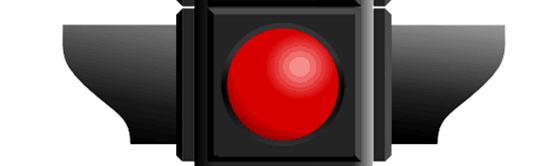 29
What is Reconfigurable Computing
A System That Alters Its Hardware as its Normal Operating Procedure
This can be done in real-time or at compile time.
This can be done on the full-chip, or just on certain portions.
Changing the hardware allows it to be optimized for the application at hand.

Today’s Computers are Based on a General-Purpose Processor
The GP CPU is designed to do many things.
This is the “Jack of All Trades, Master of None” approach.
Reconfigurable Computing Model
General Purpose CPU Model
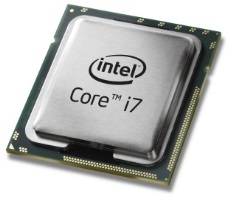 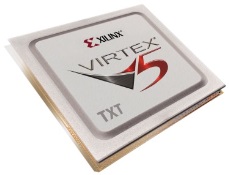 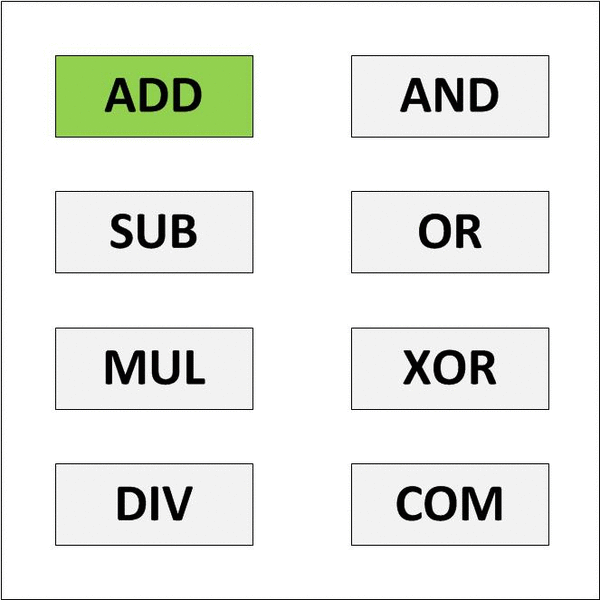 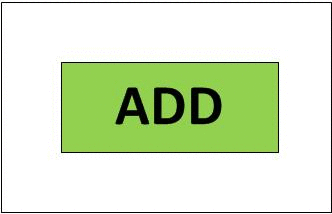 30
Who Cares?
Our Existing Computers Seem to be Working Well.  Why Change?
Our existing computers have benefited from 40 years of Moore’s Law.
In the 1960’s, Gordon Moore predicted that the number of transistors on a chip would double every ~24 months.
1959 - 1965
1971* - 2011
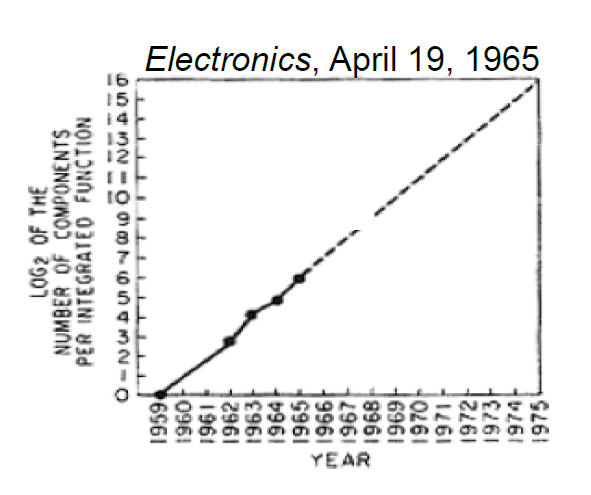 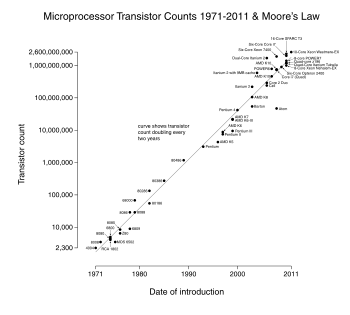 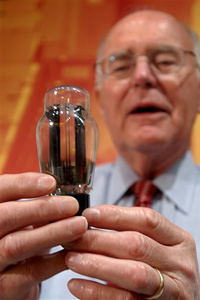 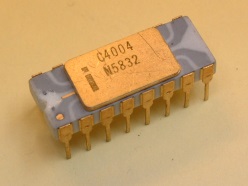 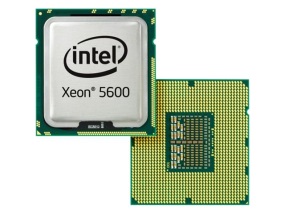 Intel 4004 (2300 T)
Gordon Moore, co-founder of Intel, holding a vacuum tube.
Intel Xeon (2B T)
Note:  First microprocessor introduced in 1971, 
the Intel 4004 with 2300 transistors.
31
How long can we do this?
When will Moore’s Law End?
Most exponentials do come to an end.
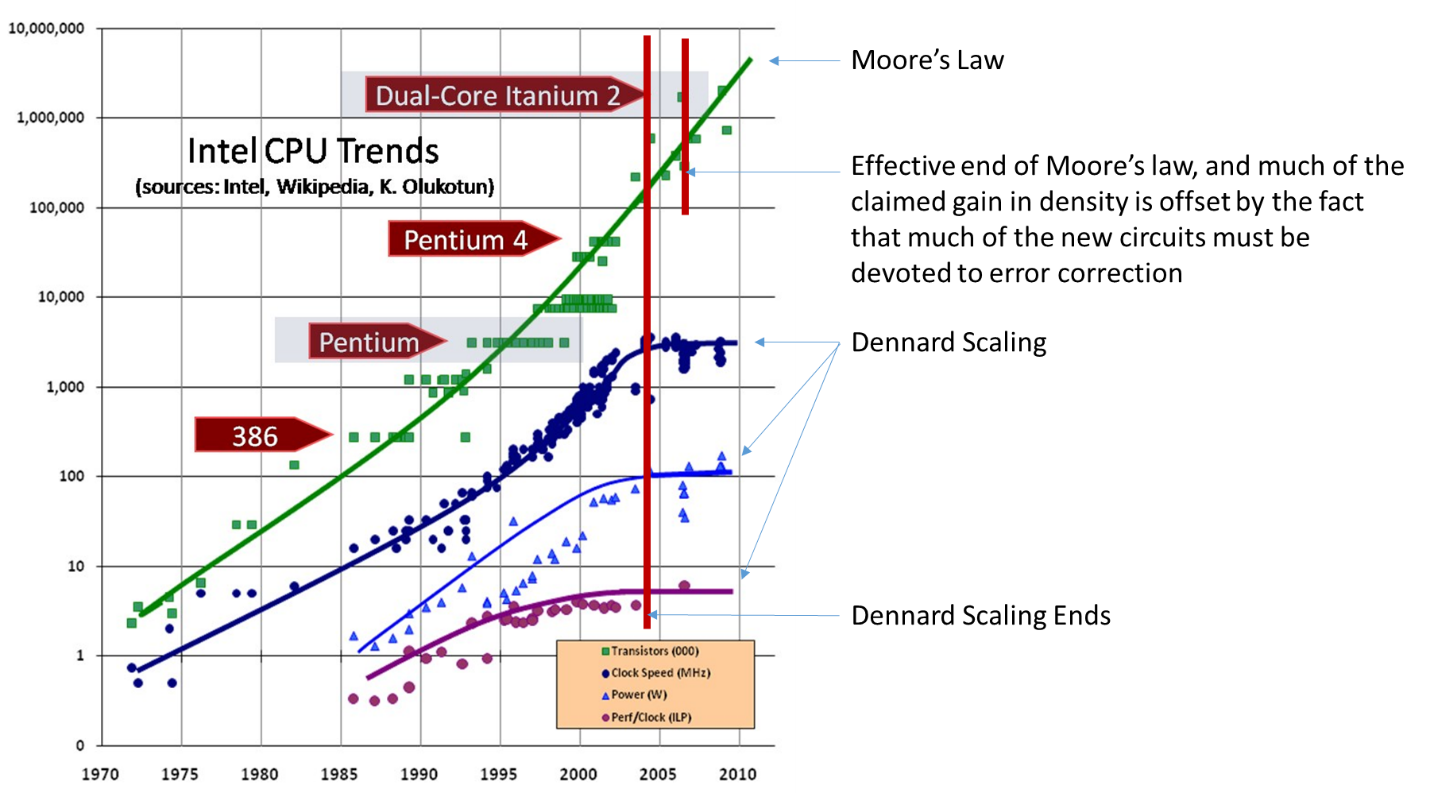 Clock Speed
Power
Performance per Clock Cycle
But is transistor count what we care about?
32
Computation vs. Transistor Count
We Really Care About Computation
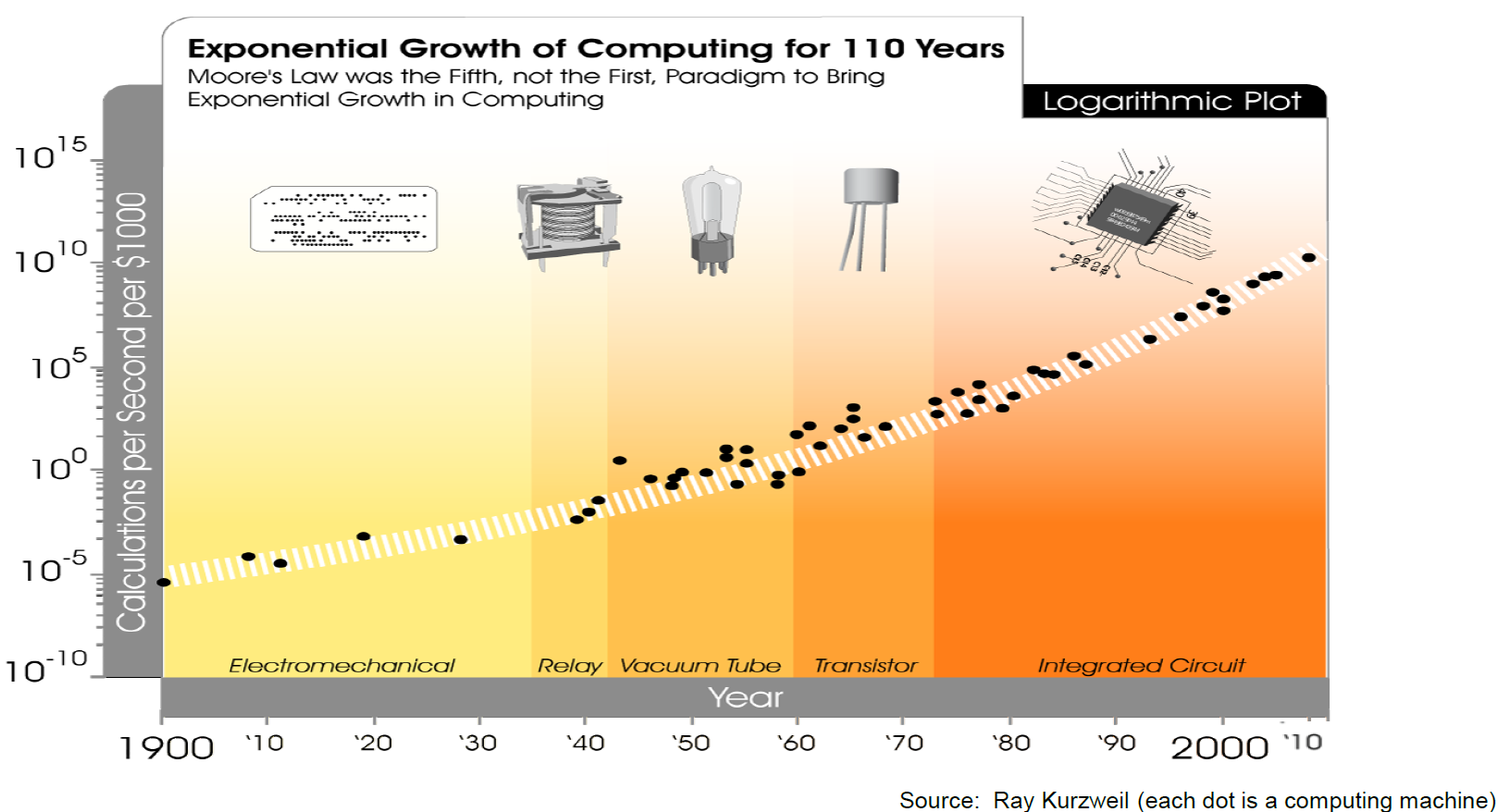 You Are Here
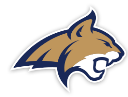 33
The Promise of RC
A Computer Always Needs an Application
We discovered that space computers could be greatly enhanced by RC.
They need to be light.  RC reuses hardware, that saves mass.
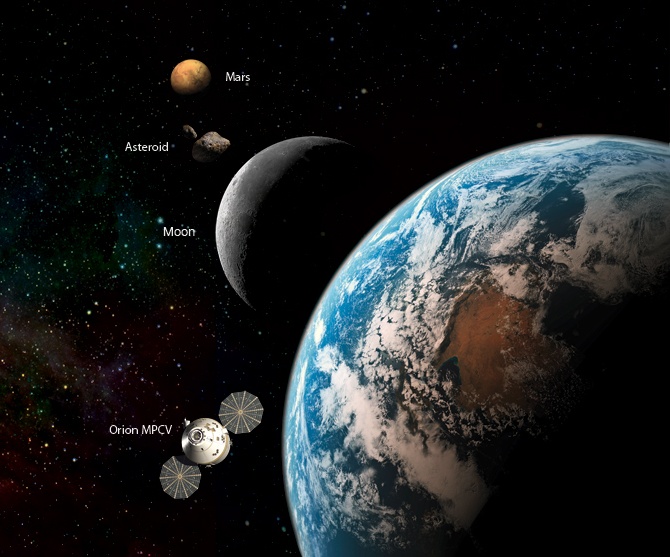 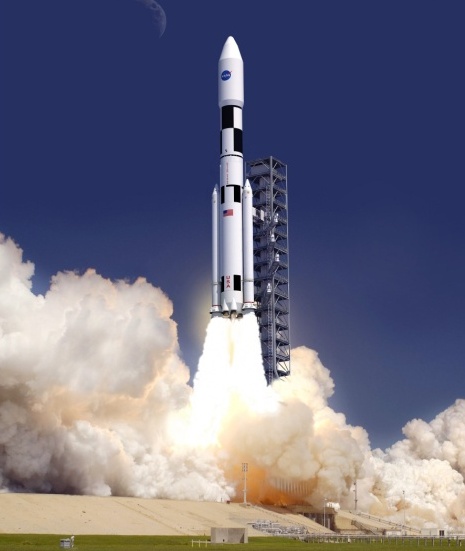 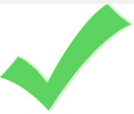 34
The Promise of RC
A Computer Always Needs an Application
We discovered that space computers could be greatly enhanced by RC.
They need to be light.  RC reuses hardware, that saves mass.
They need to be low power.  RC eliminates unnecessary circuitry.
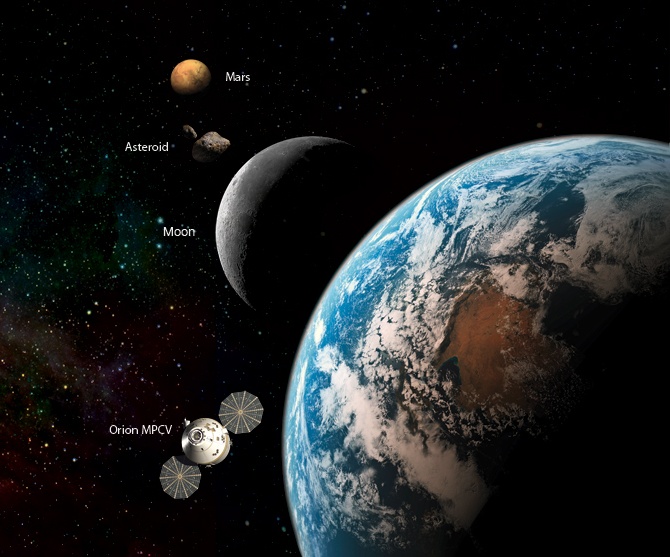 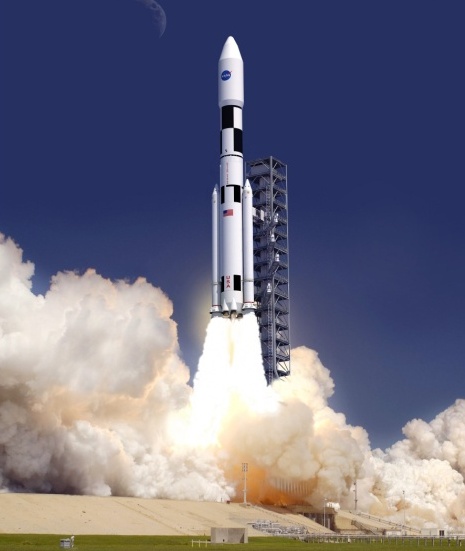 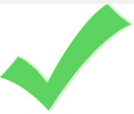 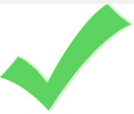 35
The Promise of RC
A Computer Always Needs an Application
We discovered that space computers could be greatly enhanced by RC.
They need to be light.  RC reuses hardware, that saves mass.
They need to be low power.  RC eliminates unnecessary circuitry.
They need to have high computation.  RC can do that.
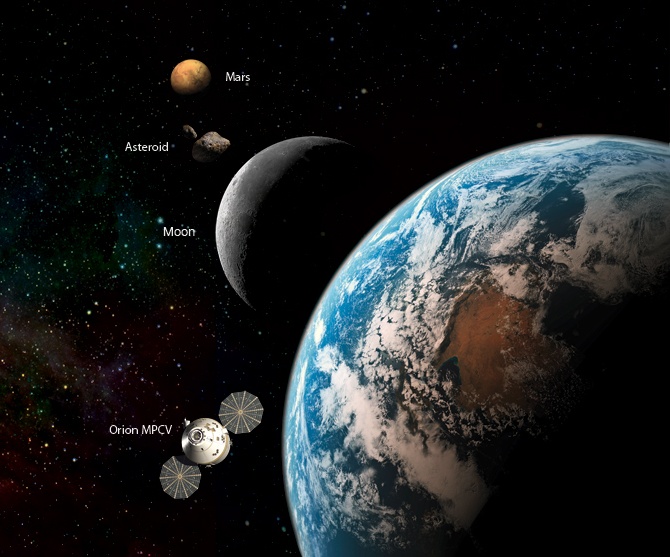 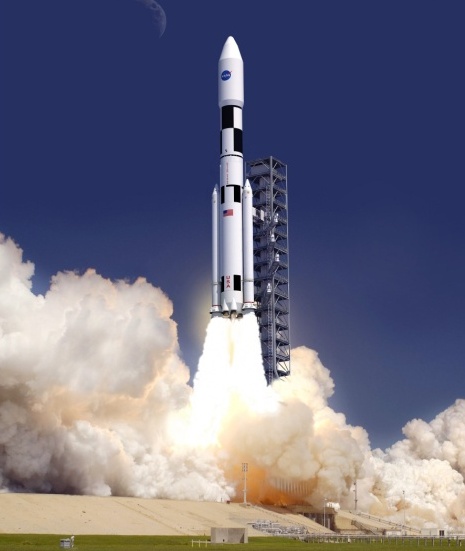 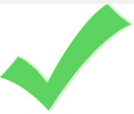 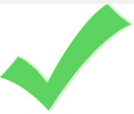 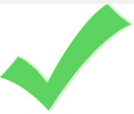 36
The Promise of RC
A Computer Always Needs an Application
We discovered that space computers could be greatly enhanced by RC.
They need to be light.  RC reuses hardware, that saves mass.
They need to be low power.  RC eliminates unnecessary circuitry.
They need to have high computation.  RC can do that.
They need to operate in the presence of harsh radiation.
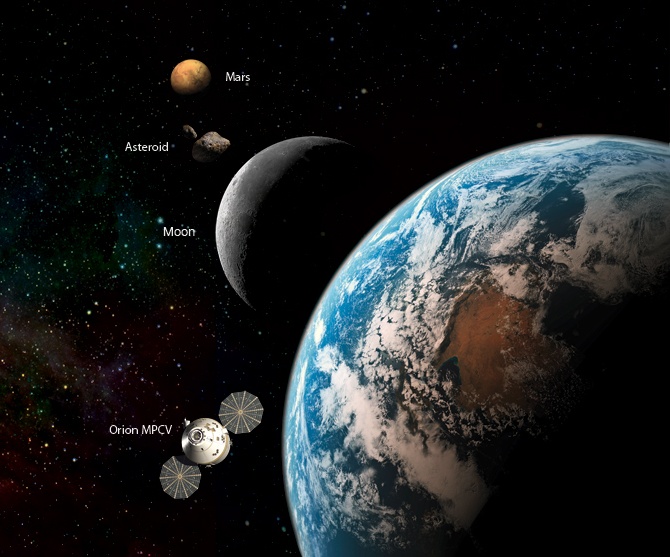 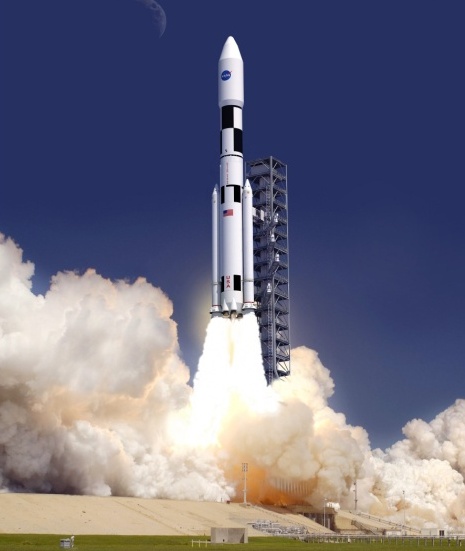 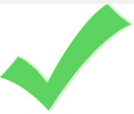 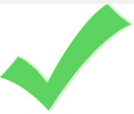 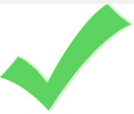 Can you repeat the question???
37
Where Does Radiation Come From?
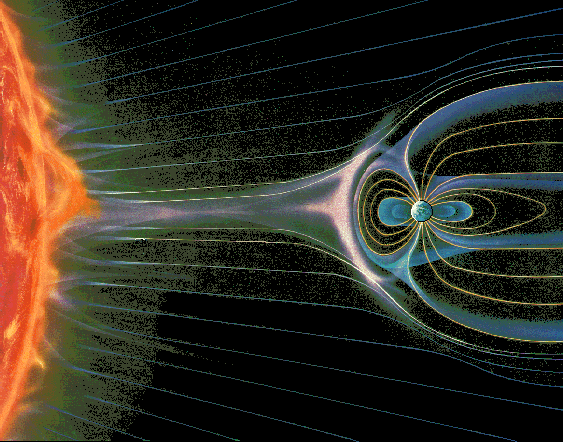 1) Cosmic Rays
2) Solar Particle Events
3) Trapped Radiation
38
What are the Effects?
1.  Total Ionizing Dose (TID)
Cumulative long term damage due to ionization.
Primarily due to low energy protons and electrons due to higher, more constant flux, particularly when trapped
Problem #1 – Oxide Breakdown
Threshold Shifts
Leakage Current
Timing Changes
2.  Single Event Effects (SEE)
Electron/hole pairs created by a single particle passing through semiconductor
Primarily due to heavy ions and high energy protons
Excess charge carriers cause current pulses
Creates a variety of destructive and non-destructive damage“Critical Charge” = the amount of charge deposited to change the state of a gate
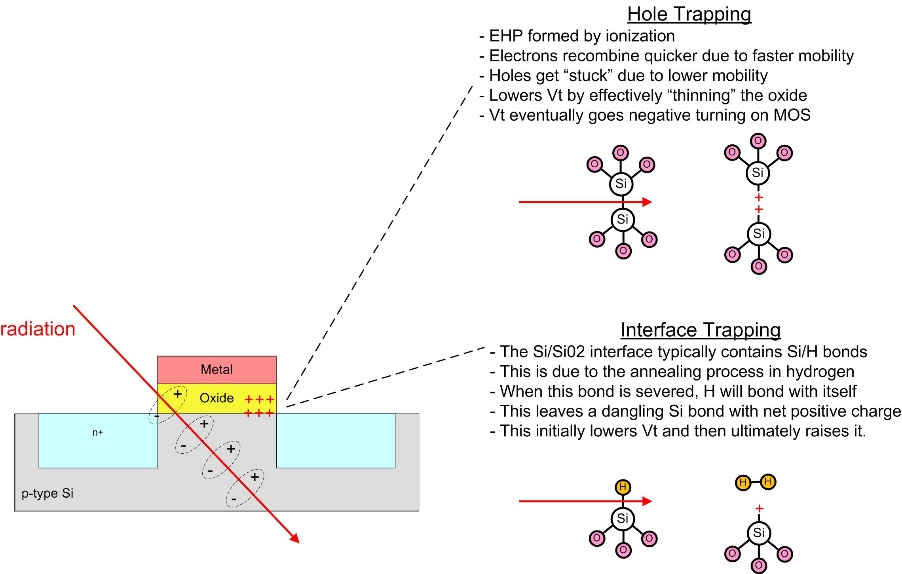 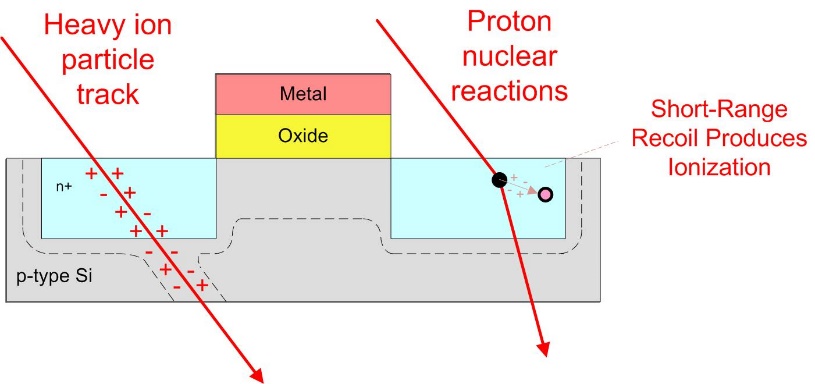 39
But I’m Texting Right Now?
How can our computers function?
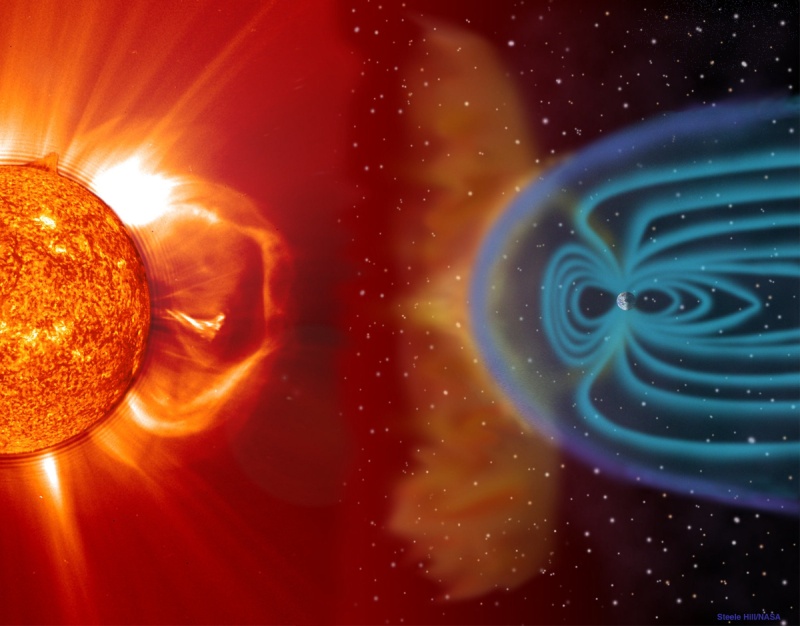 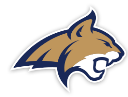 You Are Here
Thank you atmosphere.  Thank you magnetosphere
40
But there are computers in space?
Stuff is in space now, how does it function?







Rad-Hard Processors Can be Made that are SLOW and EXPENSIVE

Rad-Hard computers tend to lag commercial versions in performance by 10+ years.
They are also 100s-1000x more expensive.
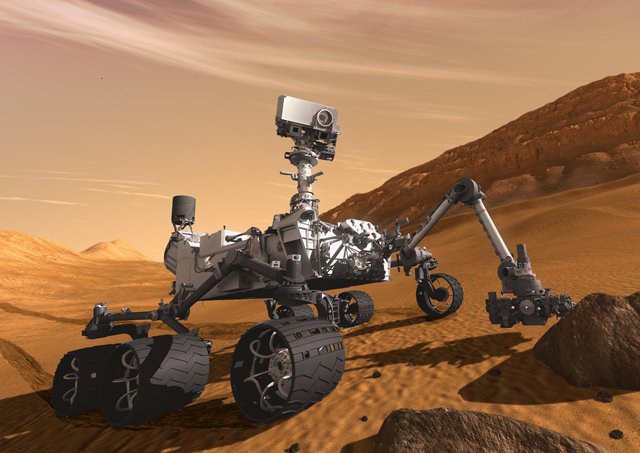 A-Side Computer
BAE Rad750 $200,000
B-Side Computer
BAE Rad750 $200,000
Thank you federal government.
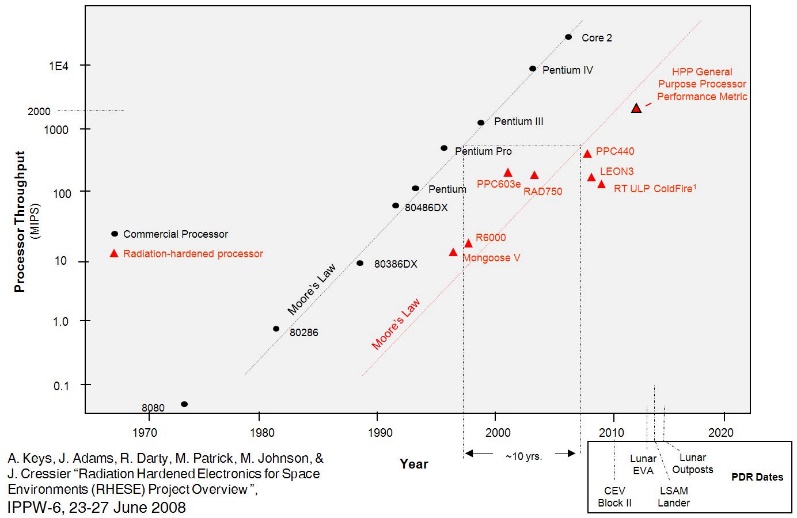 41
I Know You’re Going to Ask….
Can’t you just add shielding?
Shielding helps for protons and electrons <30MeV, but has diminishing returns after 0.25”.
This shielding is typically inherent in the satellite/spacecraft design, meaning the most optimal amount of shielding is usually present in the shell of the spacecraft.
Shield Thickness vs. Dose Rate (LEO)
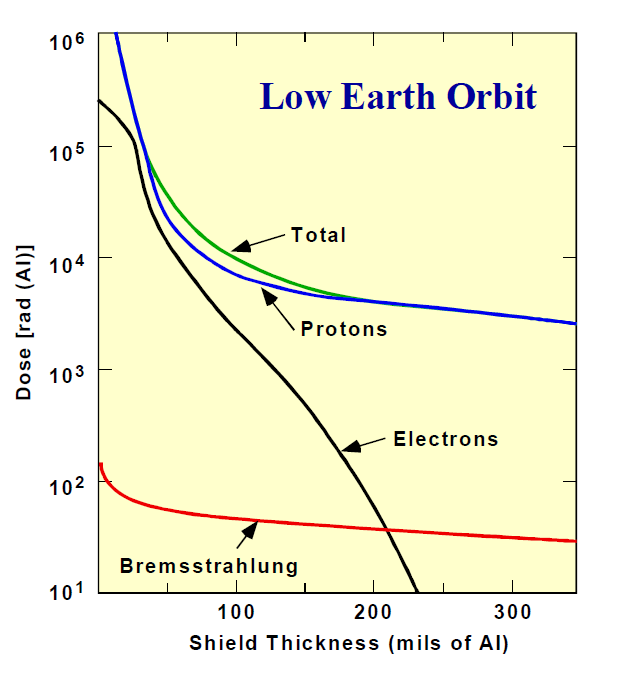 42
How Does RC Help This?
Total Ionizing Dose
TID actually diminishes as features get smaller.
This is good because we want to use the smallest transistors to get the fastest performance.
Using off-the-shelf parts also reduces cost.

Single Event Effects
SEE gets worse!  But it isn’t permanent.  
So we just need a new computer architecture to handle it.
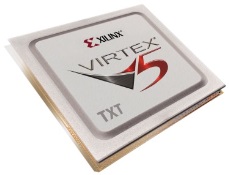 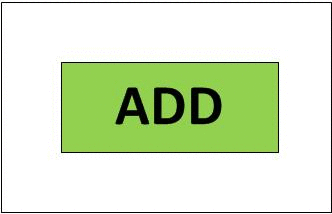 43
Enter MSU
FPGA-Based, Radiation Tolerant Computer
The FPGA is divided up into Tiles
A Tile is a quantum of resources that:
Fully contains a system (e.g., processor, accelerator)
Can be programmed via partial reconfiguration (PR)

Fault Tolerance
TMR + Spares
Spatial Avoidance of Background Repair
Scrubbing
An External Radiation Sensor
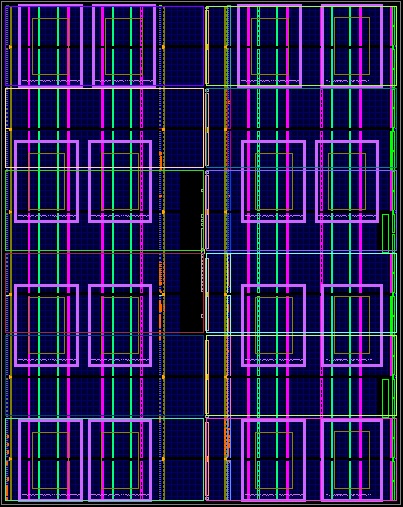 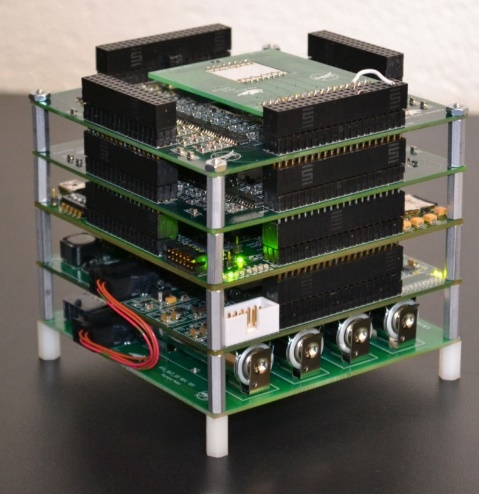 16 Tile System on an Xilinx Virtex-6
44
Technical Readiness Level (TRL-1)
Step 1 – Understand the Problem and See if RC Helps
The Montana Space Grant Consortium funds an investigation into conducting radiation tolerant computing research at MSU.  The goal is to understand the problem, propose a solution, and build relationships with scientists at NASA.
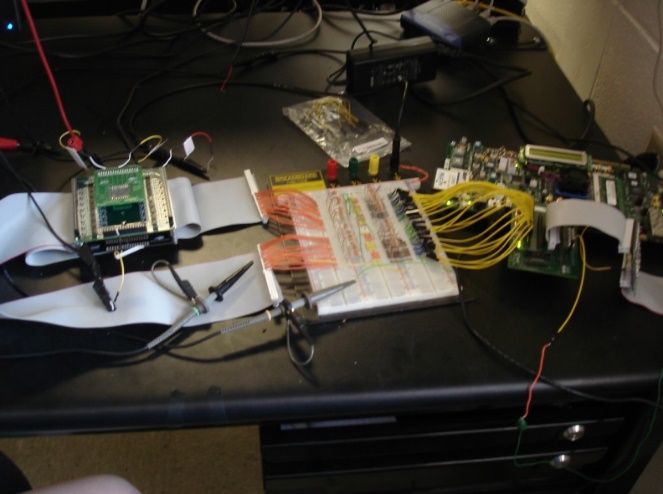 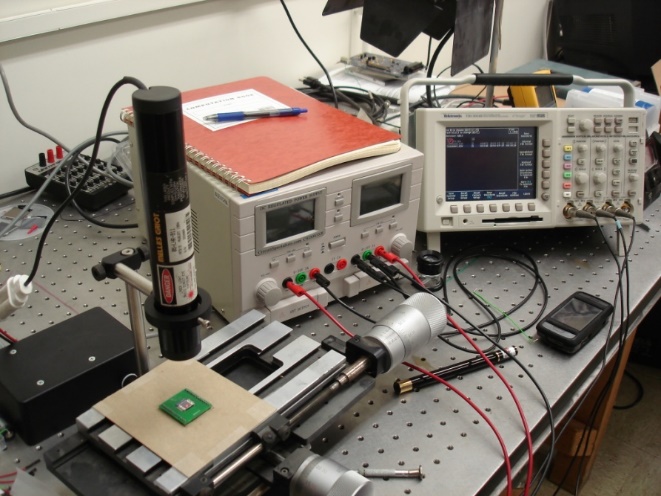 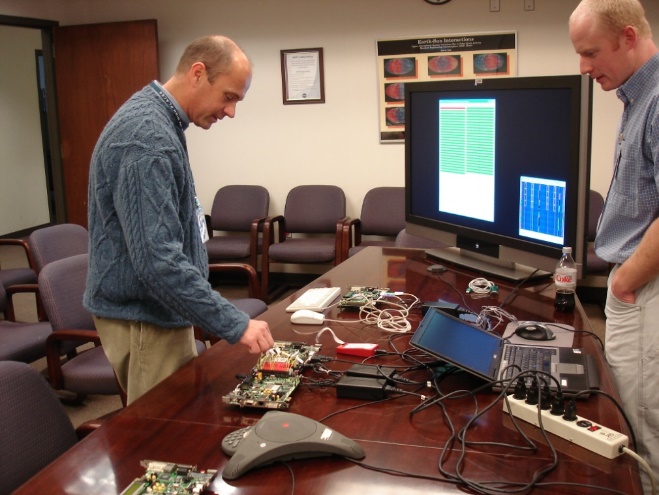 Clint Gauer (MSEE from MSU 2009) demo’s computer to MSFC Chief of Technology Andrew Keys
Timeline of Activity at MSU
Proof of Concept
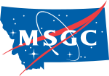 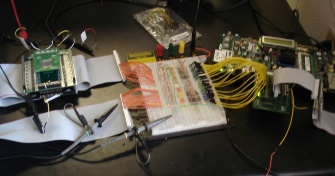 (2008-2010)
2010
2011
2012
2013
2014
2016
2015
2009
2008
45
Technical Readiness Level (TRL-3)
Step 2 – Build a Prototype and Test in a Cyclotron 
NASA funds the development of a more functional prototype and  cyclotron testing .
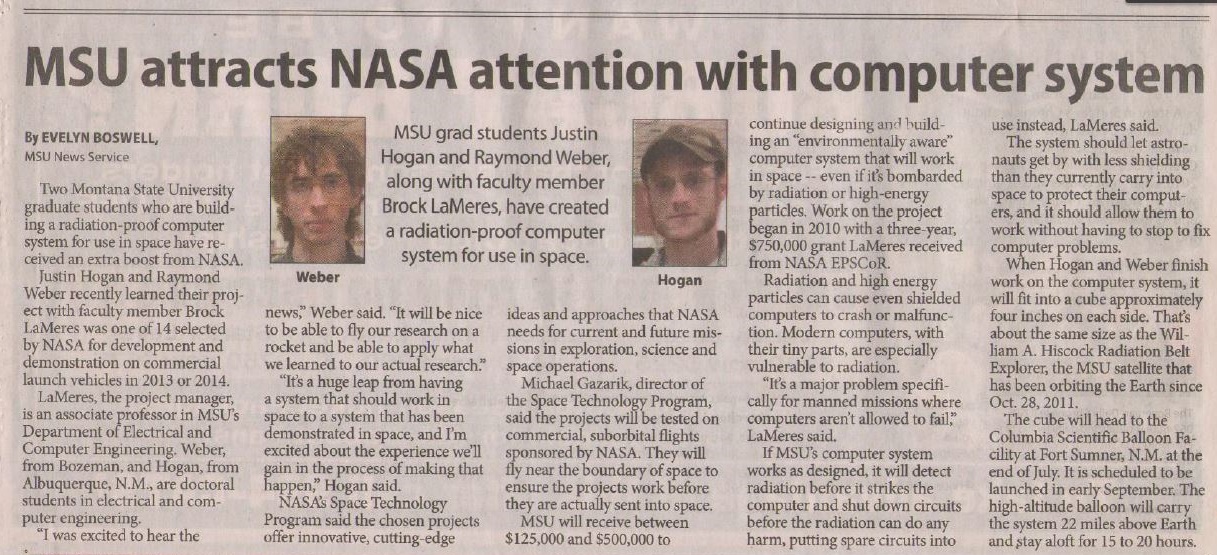 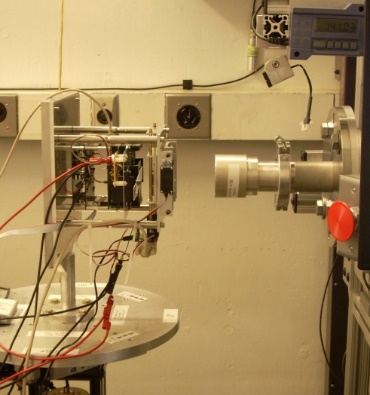 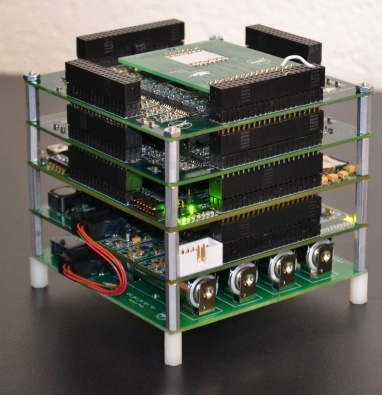 Timeline of Activity at MSU
Prototype Development & Cyclotron Testing
Proof of Concept
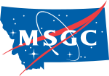 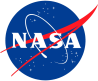 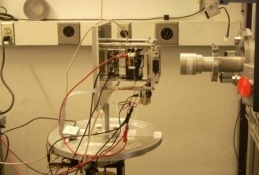 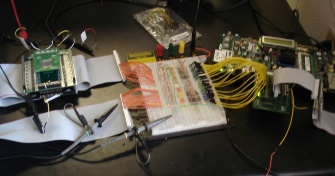 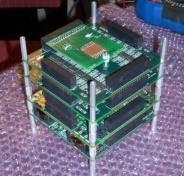 (2008-2010)
(2010-2012)
2010
2011
2012
2013
2014
2016
2015
2009
2008
46
Technical Readiness Level (TRL-5)
Step 3 – Demonstrate as Flight Hardware on High Altitude Balloons
NASA funds the development of the computer into flight hardware for demonstration on high altitude balloon systems, both in Montana and at NASA.
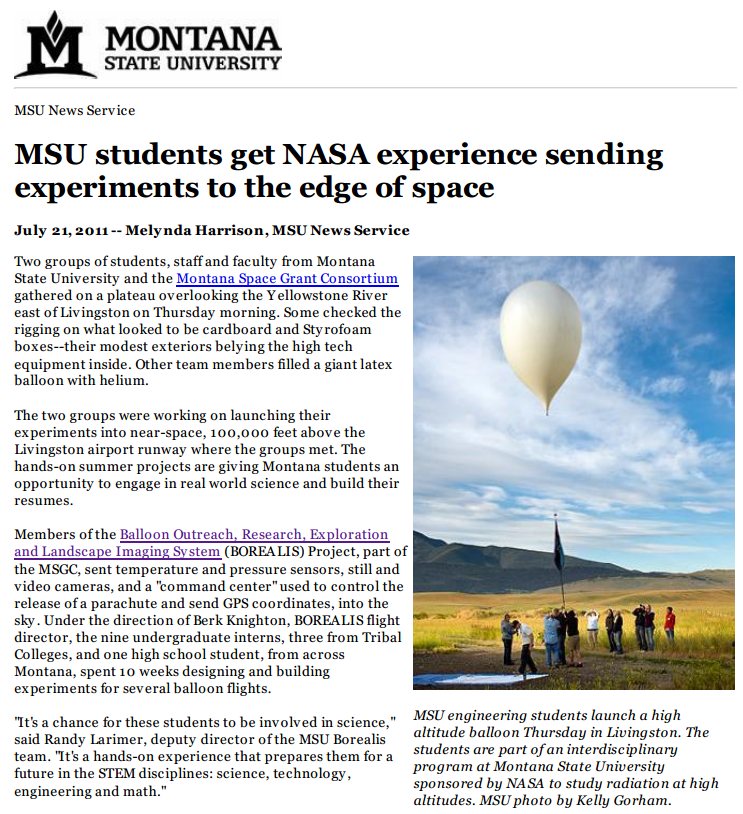 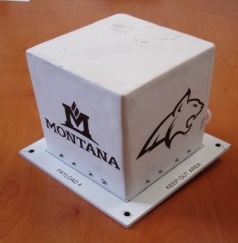 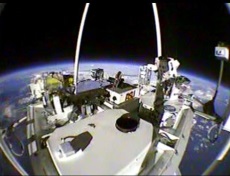 MSU Computer
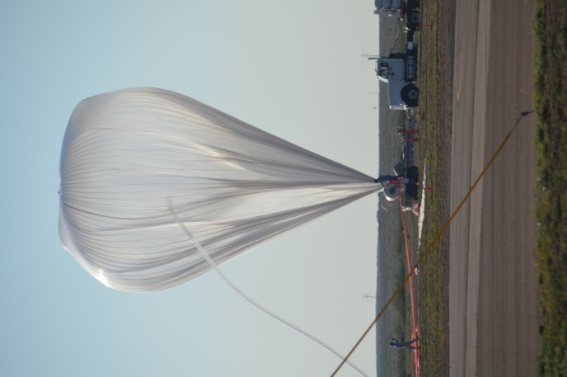 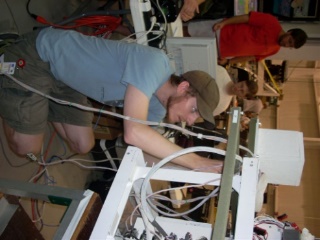 Justin Hogan (Ph.D., EE from MSU, 2014) prepares payload.
Timeline of Activity at MSU
High Altitude Balloon Demos
Prototype Development & Cyclotron Testing
Proof of Concept
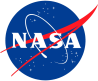 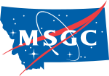 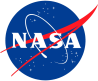 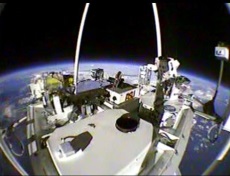 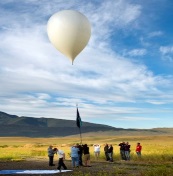 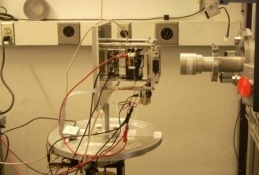 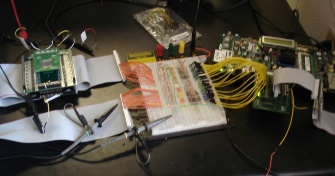 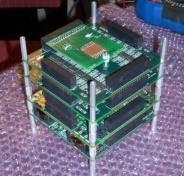 (2011-2013)
(2008-2010)
(2010-2012)
2010
2011
2012
2013
2014
2016
2015
2009
2008
47
Technical Readiness Level (TRL-7)
Step 4 – Demonstrate as Flight Hardware on a Sounding Rocket
Flew to an altitude of 124 km (408,000 ft)
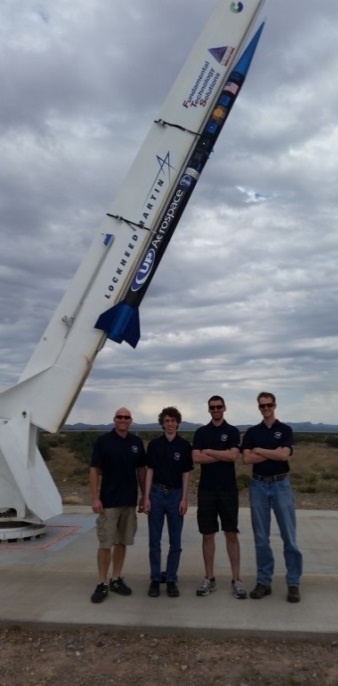 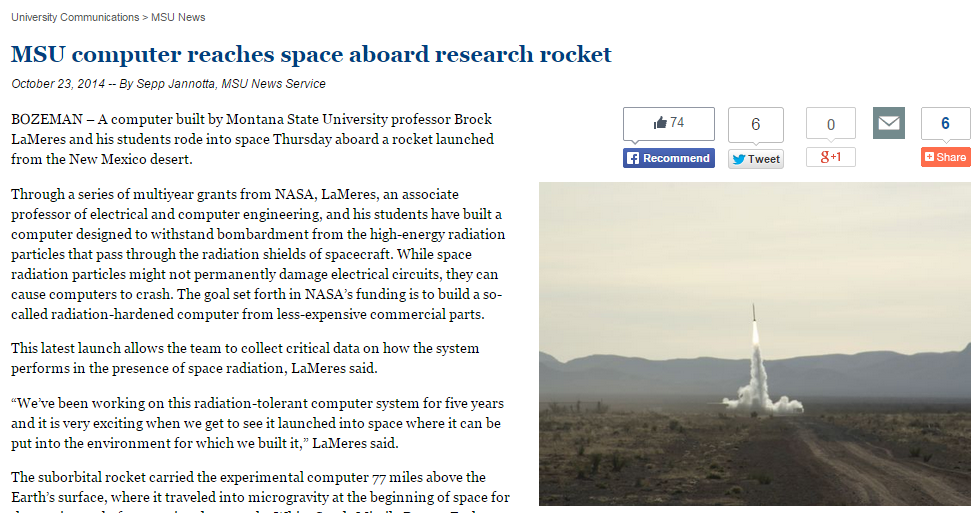 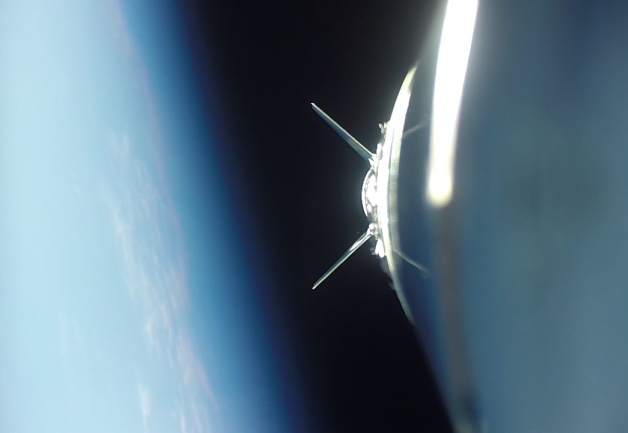 Timeline of Activity at MSU
Sounding Rocket Demo
High Altitude Balloon Demos
Prototype Development & Cyclotron Testing
Proof of Concept
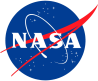 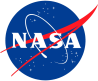 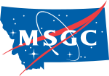 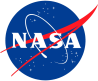 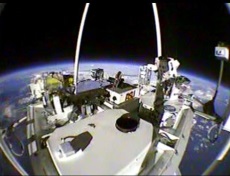 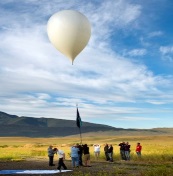 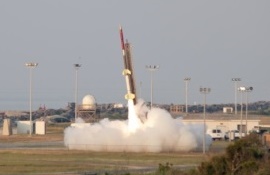 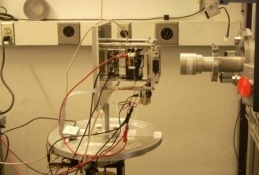 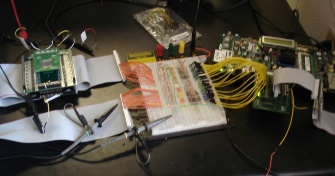 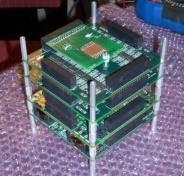 (2011-2013)
(2012-2014)
(2008-2010)
(2010-2012)
2010
2011
2012
2013
2014
2016
2015
2009
2008
48
Technical Readiness Level (TRL-8)
Step 5 – Demonstrate on the International Space Station
NASA funds the demonstration of computer system in International Space Station.
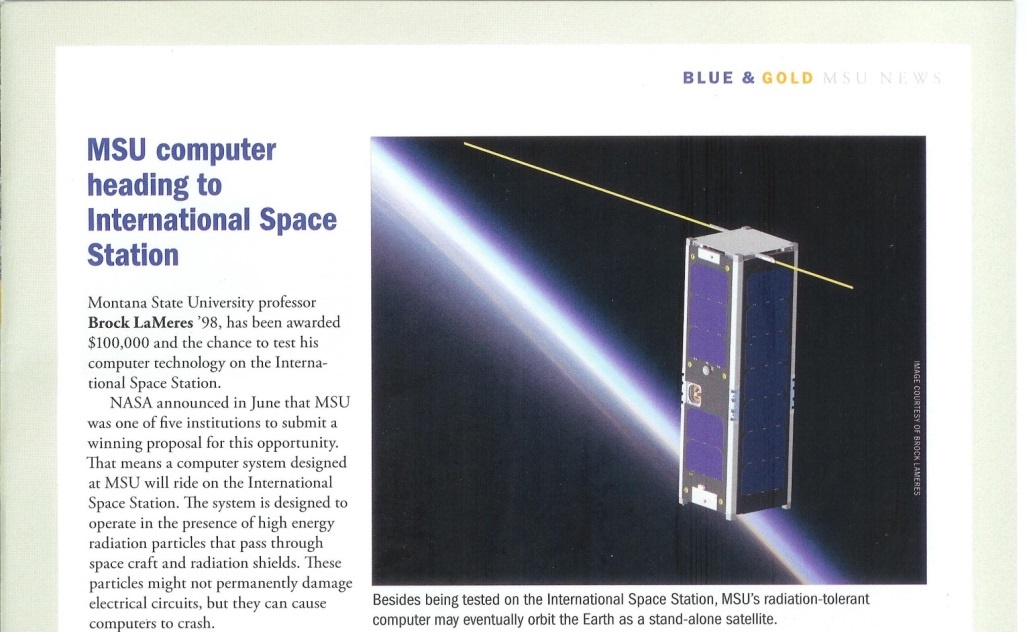 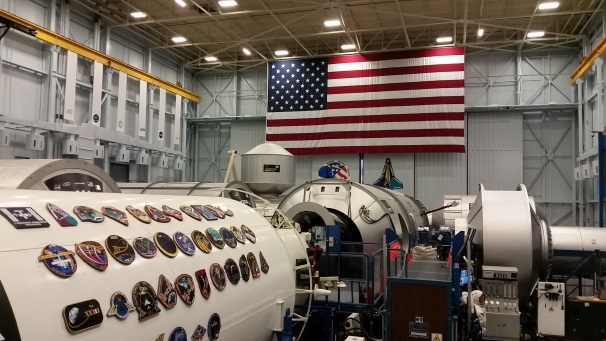 ISS Mockup at Johnson Space Center for Crew Training
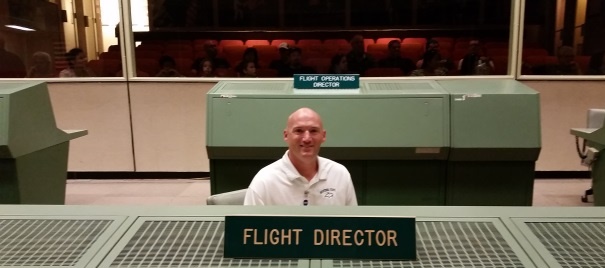 Mission Control Room for Apollo Program
Timeline of Activity at MSU
Sounding Rocket Demo
High Altitude Balloon Demos
ISS 
Demo
Prototype Development & Cyclotron Testing
Proof of Concept
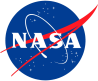 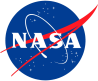 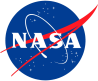 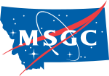 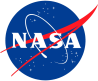 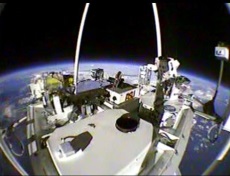 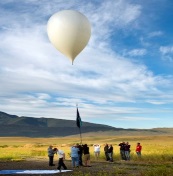 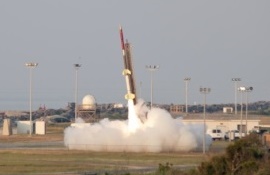 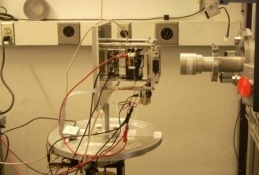 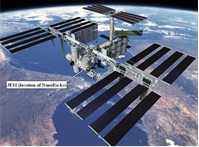 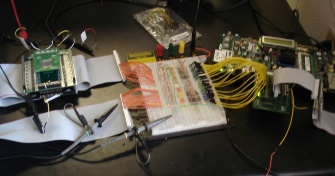 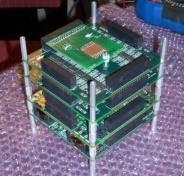 (2011-2013)
(2012-2014)
(2008-2010)
(2010-2012)
(2014-2015)
2010
2011
2012
2013
2014
2016
2015
2009
2008
49
Technical Readiness Level (TRL-8)
Selfie with $60M Space Suit
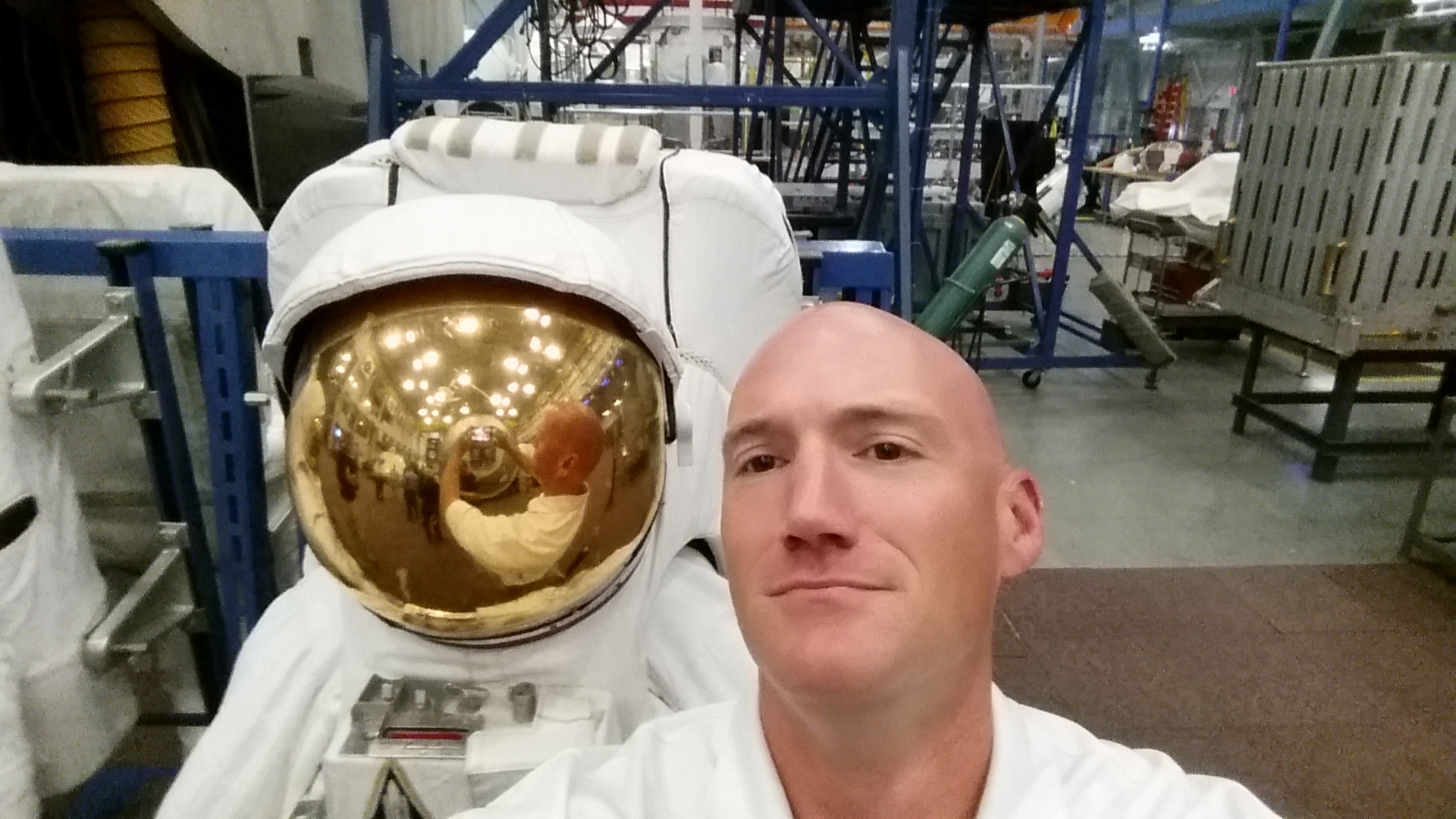 50
Technical Readiness Level (TRL-9)
Step 6 – Demonstrate as a Stand-Alone Satellite 
NASA funds the demonstration of the computer system in a Low Earth Orbit mission.
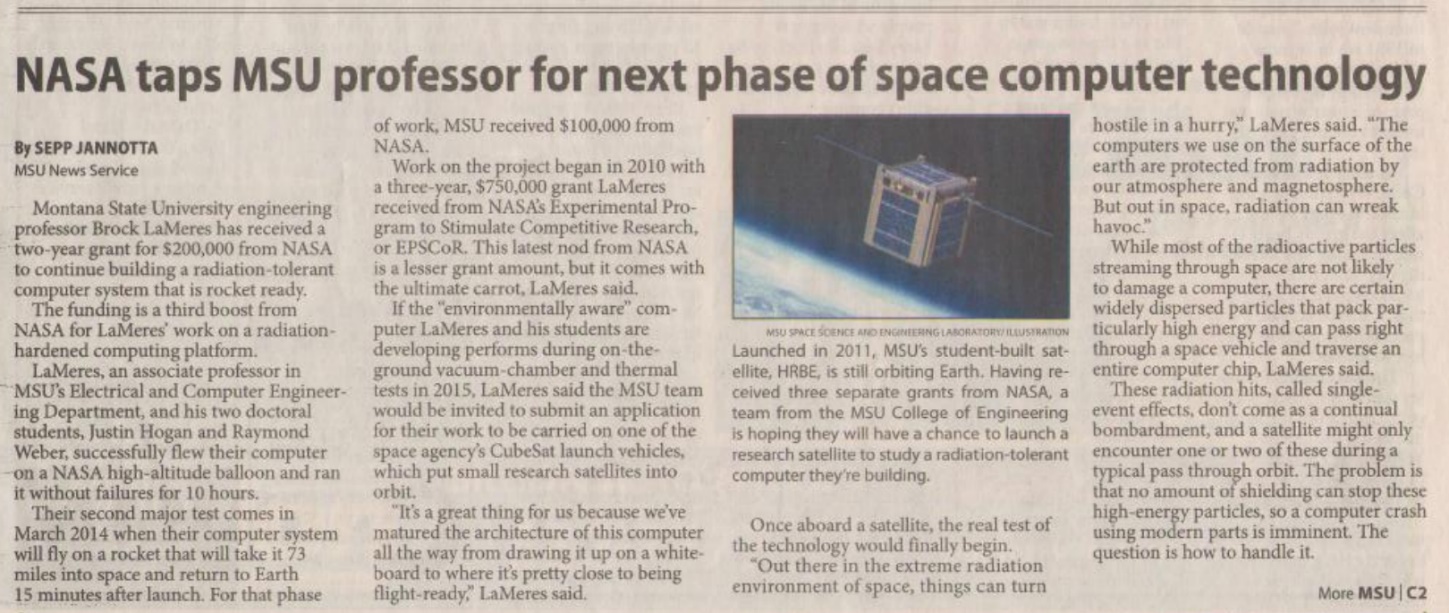 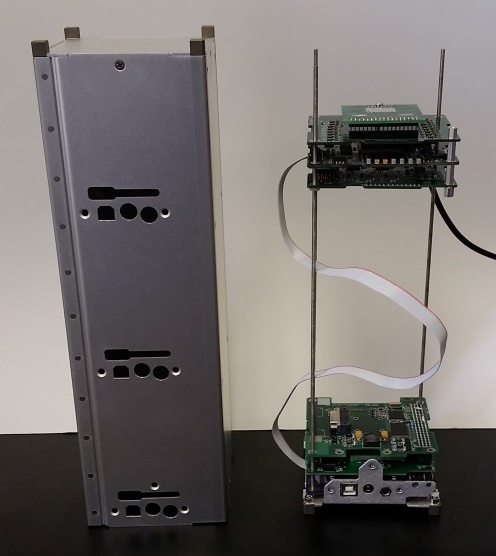 Timeline of Activity at MSU
Sounding Rocket Demo
High Altitude Balloon Demos
ISS 
Demo
Prototype Development & Cyclotron Testing
Satellite 
Demo
Proof of Concept
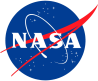 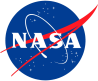 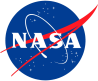 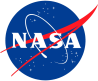 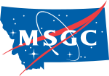 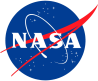 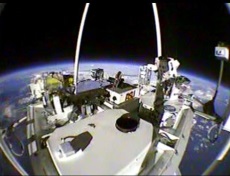 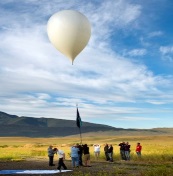 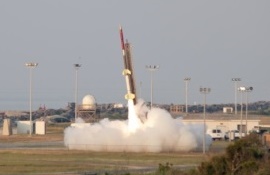 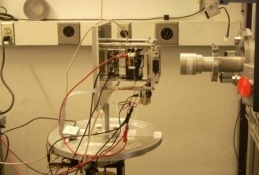 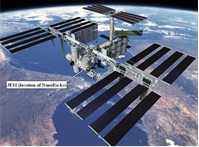 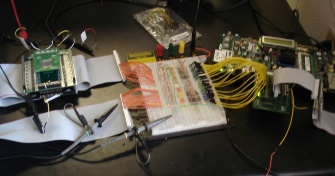 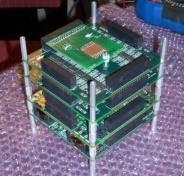 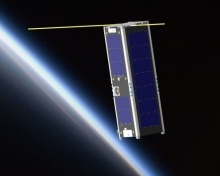 (2011-2013)
(2012-2014)
(2008-2010)
(2010-2012)
(2014-2015)
(2014-2016)
2010
2011
2012
2013
2014
2016
2015
2009
2008
51
Technical Readiness Level (TRL-9)
Step 7 – Commercialize It 
License Agreement with 406 Aerospace, LLC, Bozeman, MT.
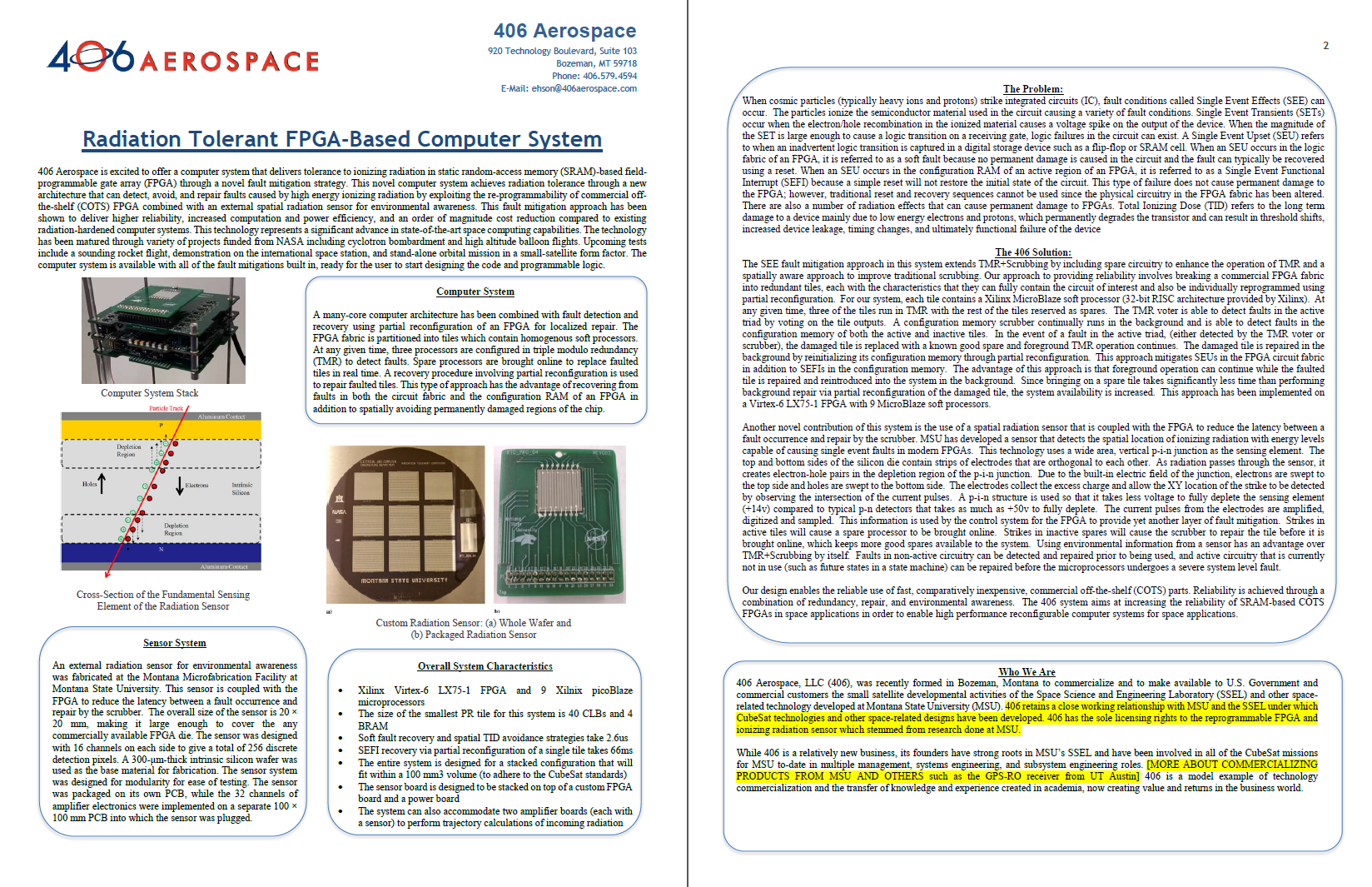 52
MSU Students Did it Alll
Everything was Designed and Built By MSU Students!
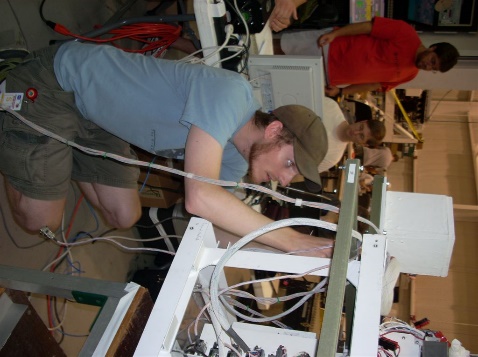 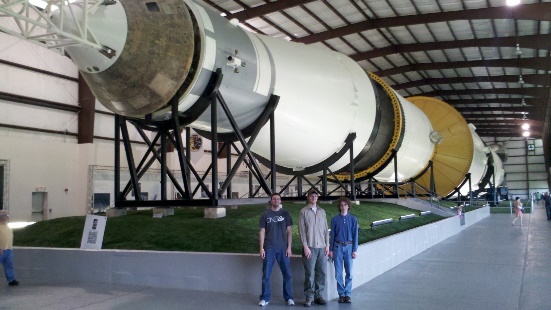 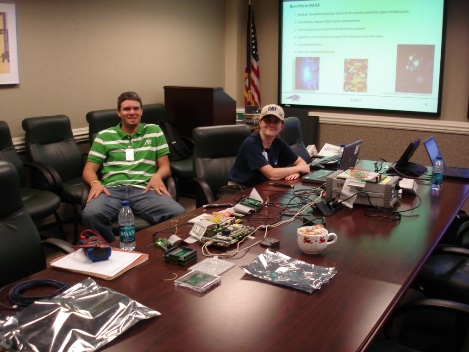 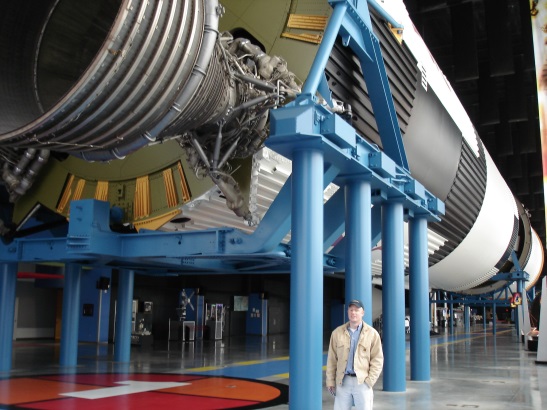 Todd Buerkle, Justin Hogan, Ray Weber at Johnson Space Center for demo, 2012.
Todd Buerkle & Jennifer Hane demo computer at Marshall Space Flight Center, 2012.
Justin Hogan at the NASA Columbia Scientific Balloon Facility, 2012.
Clint Gauer at Marshall Space Flight Center for demo, 2009.
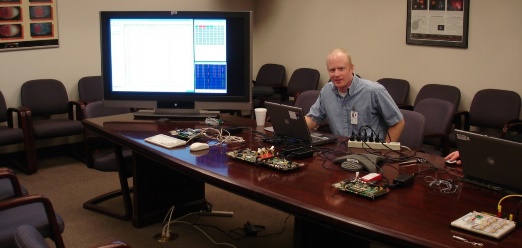 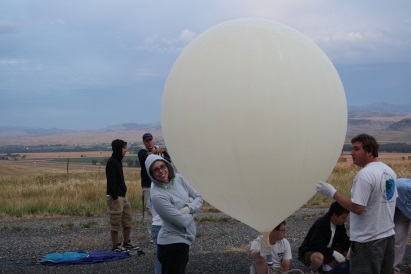 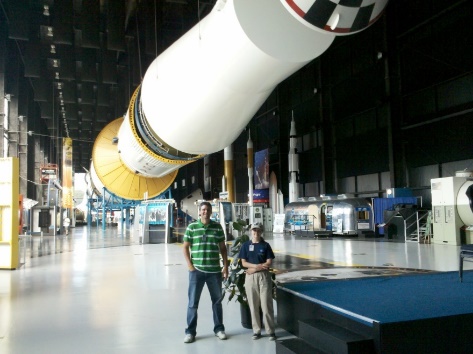 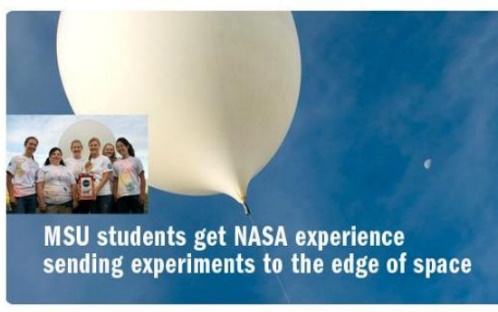 Clint Gauer demo’s computer at Marshall Space Flight Center, 2009.
Kaysha Young prepares payload for balloon flight, 2012.
2011 balloon team featured in MSU news story, 2011.
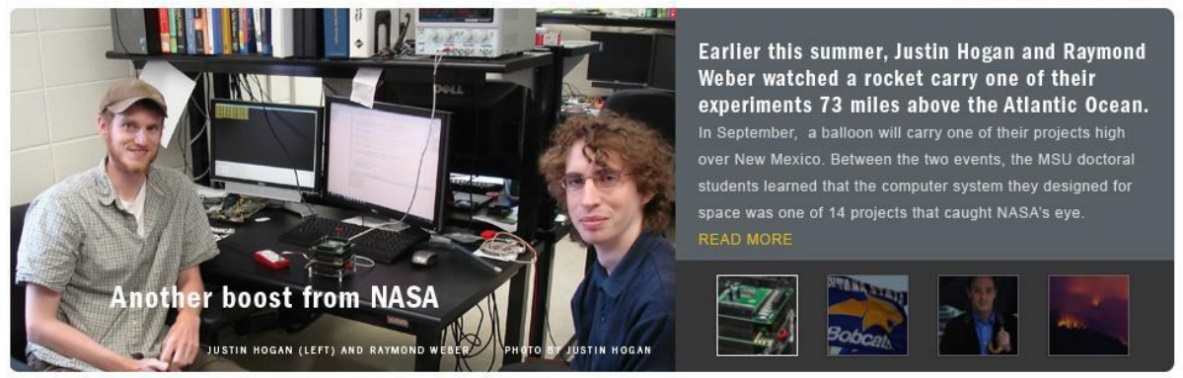 Todd Buerkle, Jennifer Hane at the Marshall Space Flight Center, 2011.
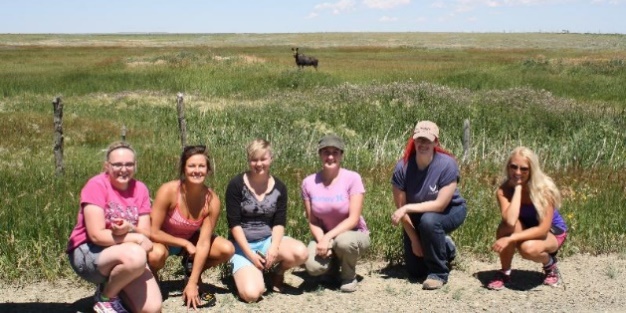 2013 balloon team recovers payload in front of moose, 2013.
Justin Hogan & Ray Weber featured in MSU News Story, 2012.
53
4) Other Missions from MSU
54
Microbiology – Microgravity Exp.
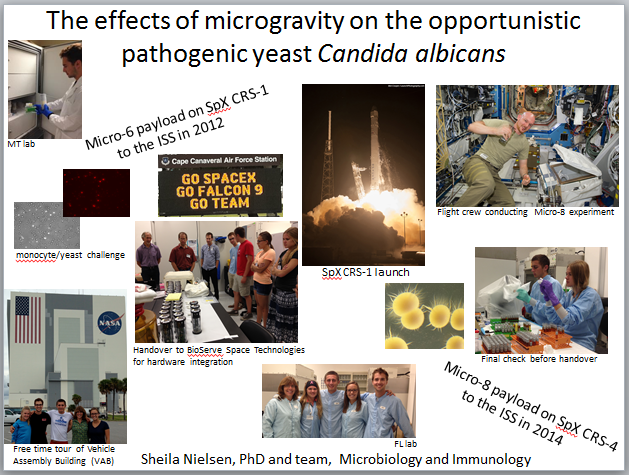 55
Physics – Long Term Exposure Exp.
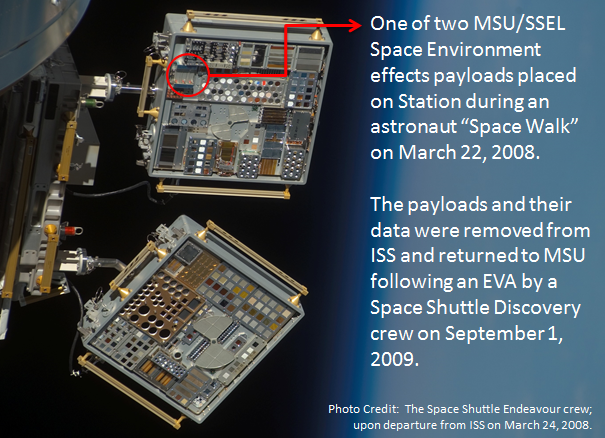 56
Thank You
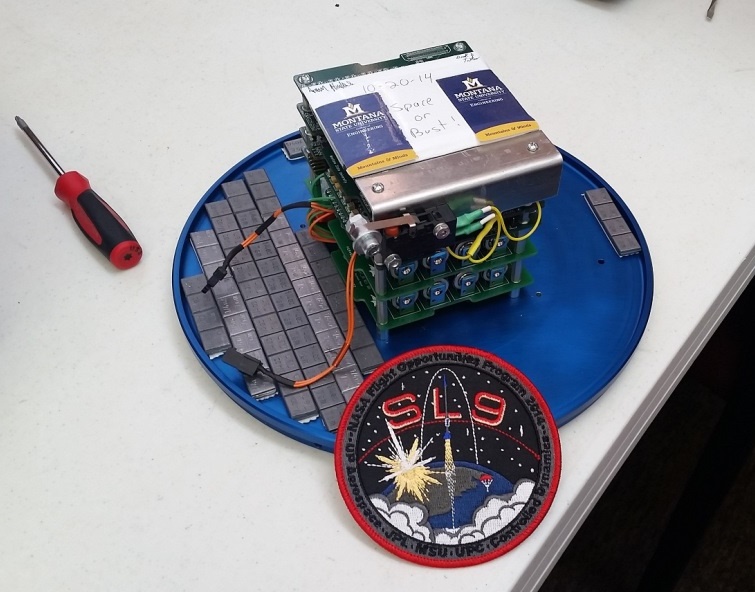 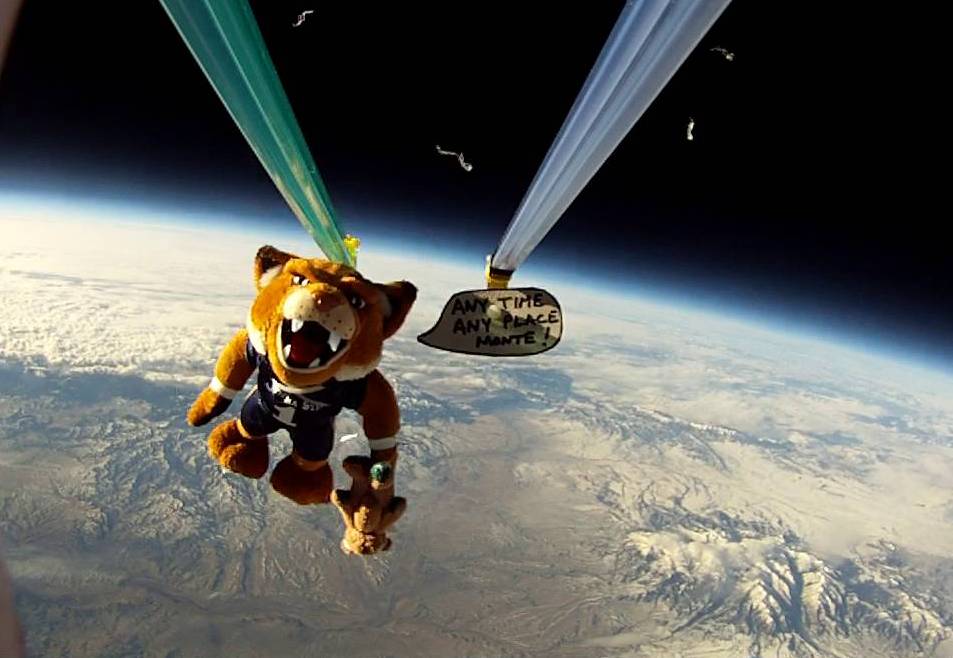 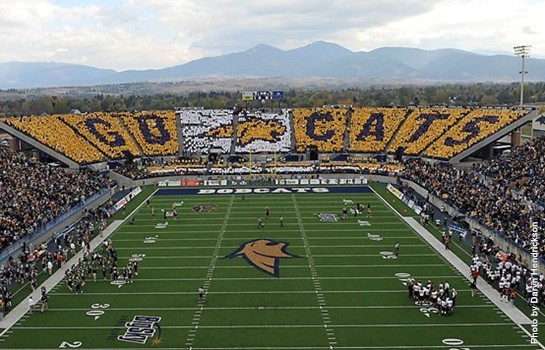 57
References
Content
“Space Transportation Costs: Trends in Price Per Pound to Orbit 1990-2000.  Fultron Inc Technical Report., September 6, 2002. Sammy Kayali, “Space Radiation Effects on Microelectronics”, JPL, [Available Online]: http://parts.jpl.nasa.gov/docs/Radcrs_Final.pdf.
Holmes-Siedle & Adams, “Handbook of Radiation Effects”, 2nd Edition, Oxford Press 2002.
Thanh, Balk, “Elimination and Generation of Si-Si02 Interface Traps by Low Temperature Hydrogen Annealing”, Journal of Electrochemical Society on Solid-State Science and Technology, July 1998.
Sturesson TEC-QEC, “Space Radiation and its Effects on EEE Components”, EPFL Space Center, June 9, 2009.  [Available Online]: http://space.epfl.ch/webdav/site/space/shared/industry_media/07%20SEE%20Effect%20F.Sturesson.pdf
Lawrence T. Clark, Radiation Effects in SRAM: Design for Mitigation”, Arizona State University, [Available Online]: http://www.cmoset.com/uploads/9B.1-08.pdf
K. Iniewski, “Radiation Effects in Semiconductors”, CRC Press, 2011.
Images
If not noted, images provided by www.nasa.gov or MSU
Displacement Image 1: Moises Pinada, http://moisespinedacaf.blogspot.com/2010_07_01_archive.html
Displacement Image 2/3: Vacancy and divacancy (V-V) in a bubble raft. Source: University of Wisconsin-Madison
SRAM Images: Kang and Leblebici, "CMOS Digital Integrated Circuits" 3rd Edition. McGraw Hill, 2003
SEB Images: Sturesson TEC-QEC, “Space Radiation and its Effects on EEE Components”, EPFL Space Center, June 9, 2009. 
FPGA Images: www.xilinx.com, www.altera.com
RHBD Images: Giovanni Anelli & Alessandro Marchioro, “The future of rad-tol electronics for HEP”, CERN, Experimental Physics Division, Microelectronics Group, [Available Online]:
58
References
Images
If not noted, images provided by www.nasa.gov or MSU- SL9 rocket- astronaut at observation window

(earth n moon) Space at 50, National Geographic
Aspen Global Change Institute | The Atmospherewww.agci.org
(alt with Spaceship1) Will space tourism ever be a reality? - HowStuffWorksscience.howstuffworks.com
(alt vs. whats there) Atmospheric Structure, www.albany.edu
(comsat) GPS navigáció - navigációs rendszerek | Felsofokon.hu, www.felsofokon.hu
(alt v pres) Diagram Of Atmospheric Pressure Vs Altitude Royalty, www.dreamstime.com
(xsection of earth) Introduction to Geography: Physical Attributes of Earthâ€™s Landscapeaventalearning.com
(Gravity vs. Re) http://www.physicsclassroom.com/class/circles/Lesson-3/The-Value-of-g
(Centripetal Force) Aerospaceweb.org | Ask Us - Space Shuttle Speed in Orbitwww.aerospaceweb.org
(Temp vs. Altitude) Los Angeles Pierce College Weather Stationdata.piercecollege.edu
(SAA Figure) The Bermuda Triangle of Space: The High-Energy South Atlantic ...archive.defensenews.com
59